Finding a Mate
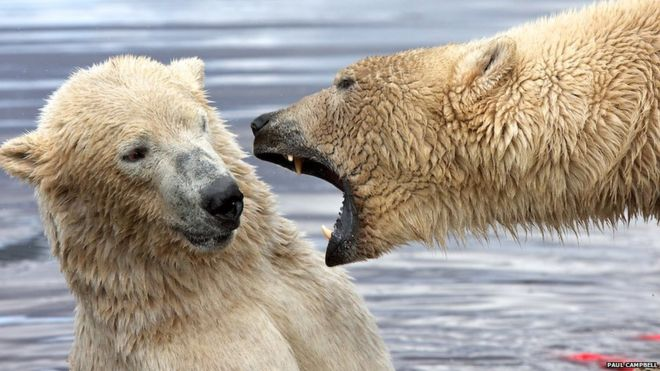 Topical Message
Dr. Rick Griffith, Crossroads International Church Singaporecicfamily.com & BibleStudyDownloads.orgç
Black
[Speaker Notes: Black]
How can you walk together with the right marriage partner?
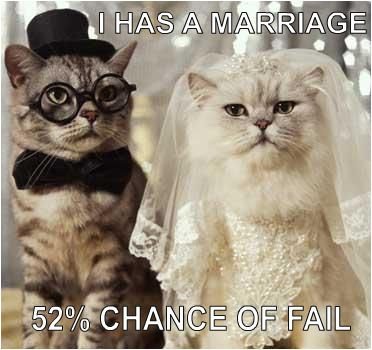 [Speaker Notes: Good grammar is a good start!]
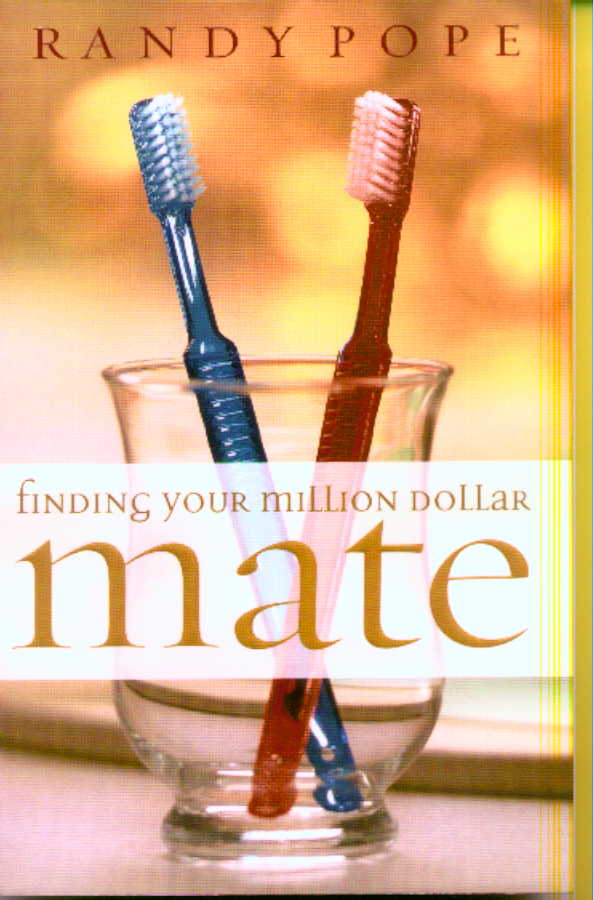 I. Walking with the right person begins with being the right person
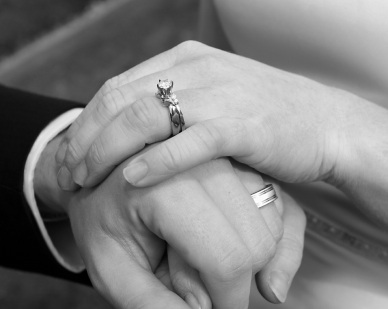 How to be the right person…
• Seek God, not a mate
Balance
“He who finds a wife finds a good thing” (Prov. 18:22)
“Are you married?  Do not seek a divorce.  Are you unmarried?  Do not look for a wife” (1 Cor. 7:27)
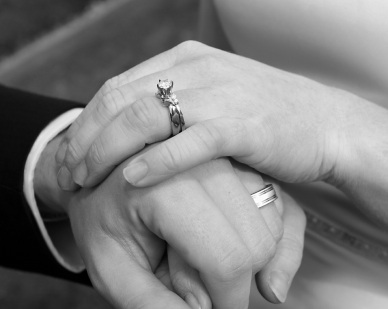 How to be the right person…
• Seek God, not a mate
• Seek selflessness
• Be willing to remain single for life
II. Don’t try to help God find a mate for you—He doesn’t need your help!
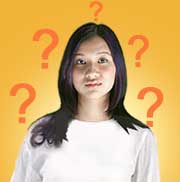 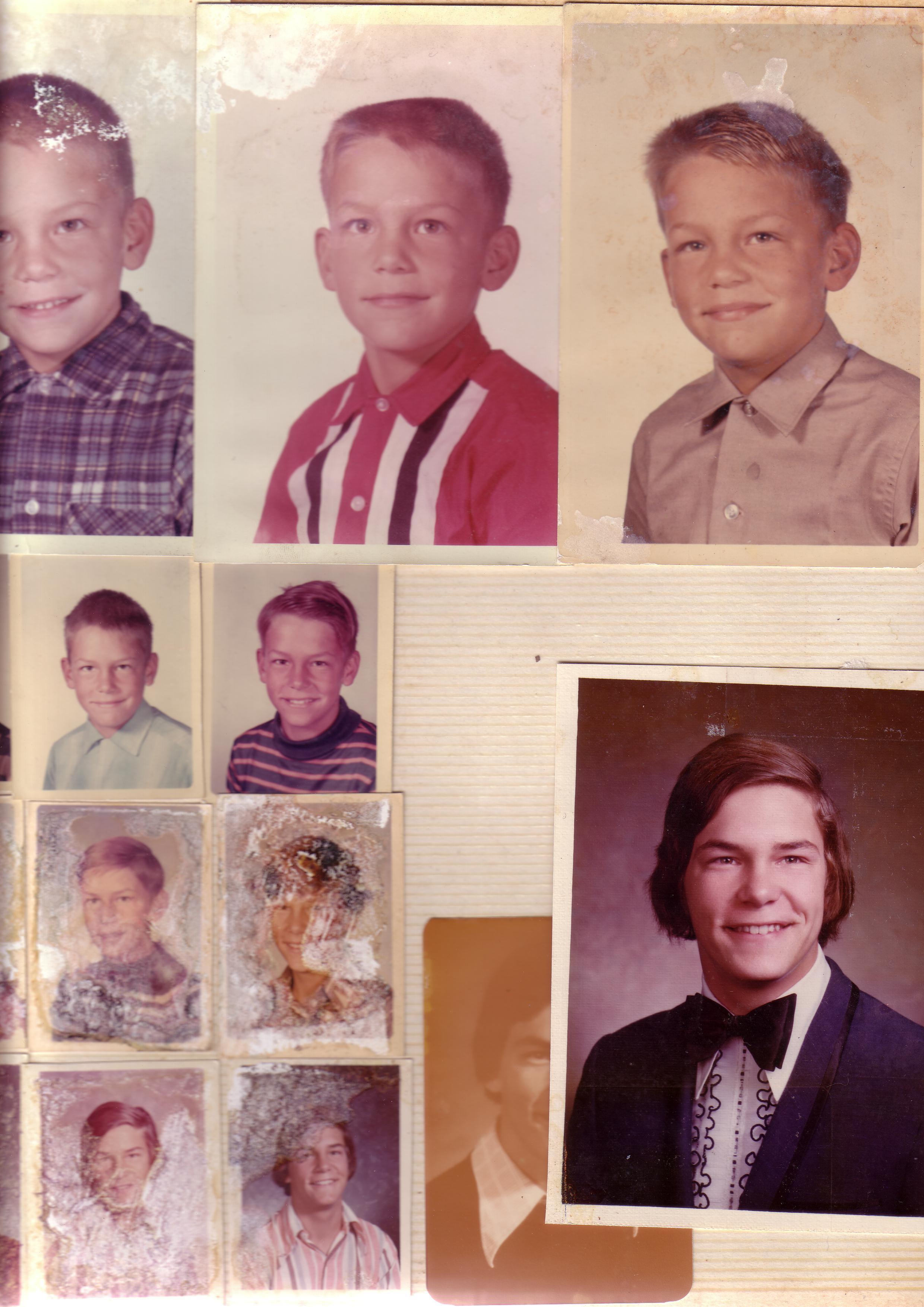 1976 Graduation
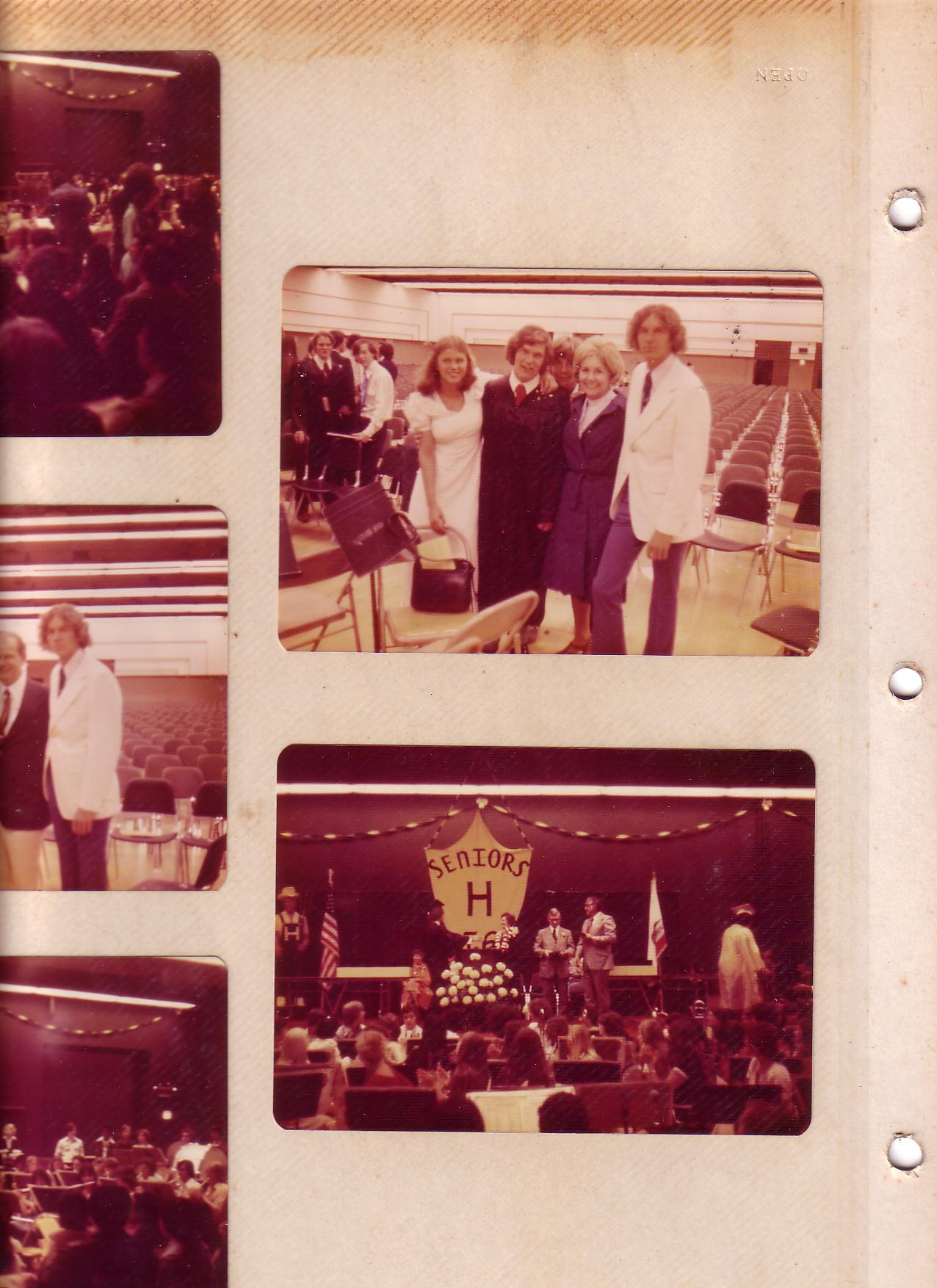 Grade 12
[Speaker Notes: My high school graduation was one of the most fulfilling days of my life.  God’s grace had transformed my whole value system so that the guys I my Bible study had shared with almost all the guys in my graduating class of 100 young men.]
“Hay U”
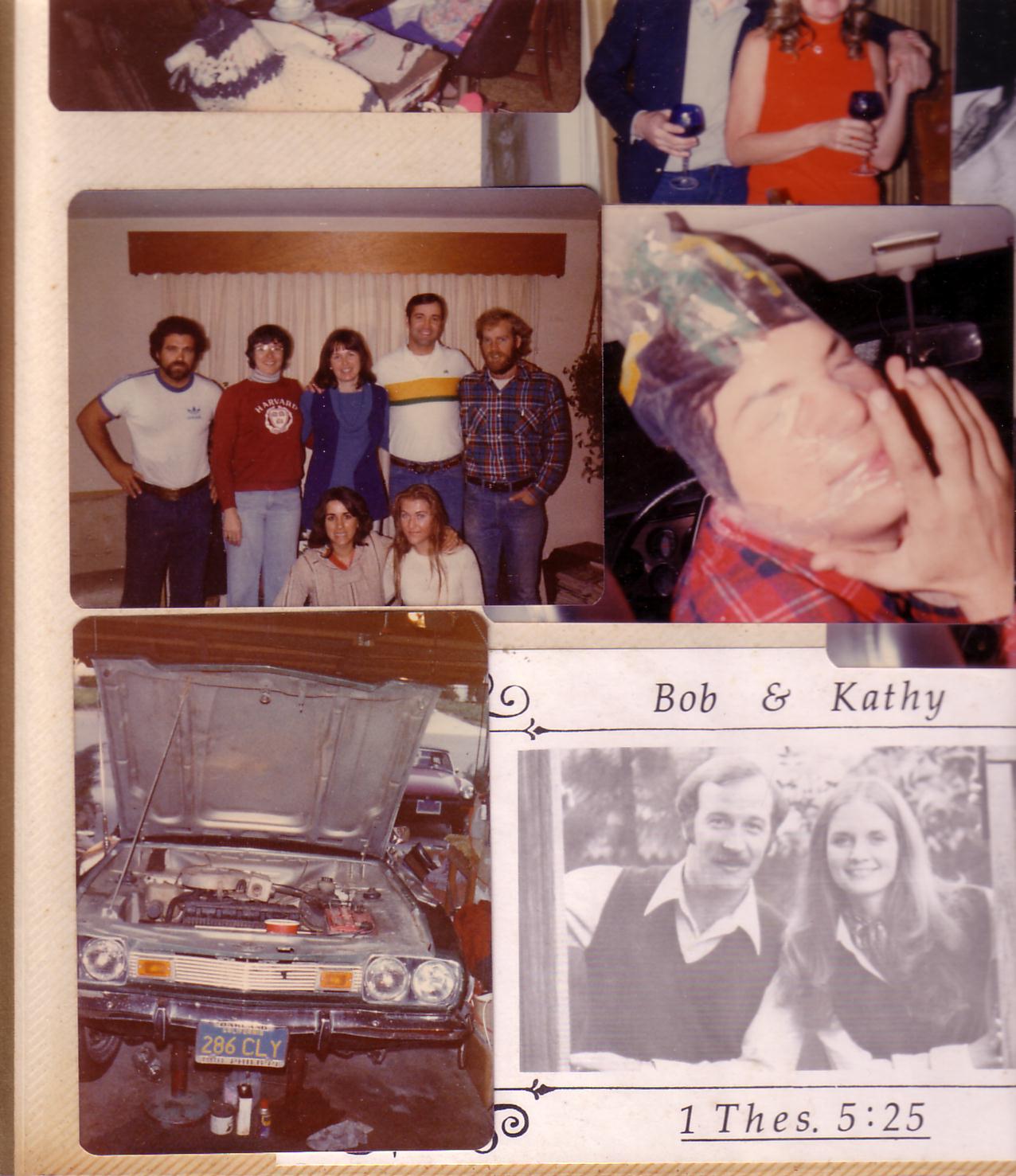 California State University, Hayward
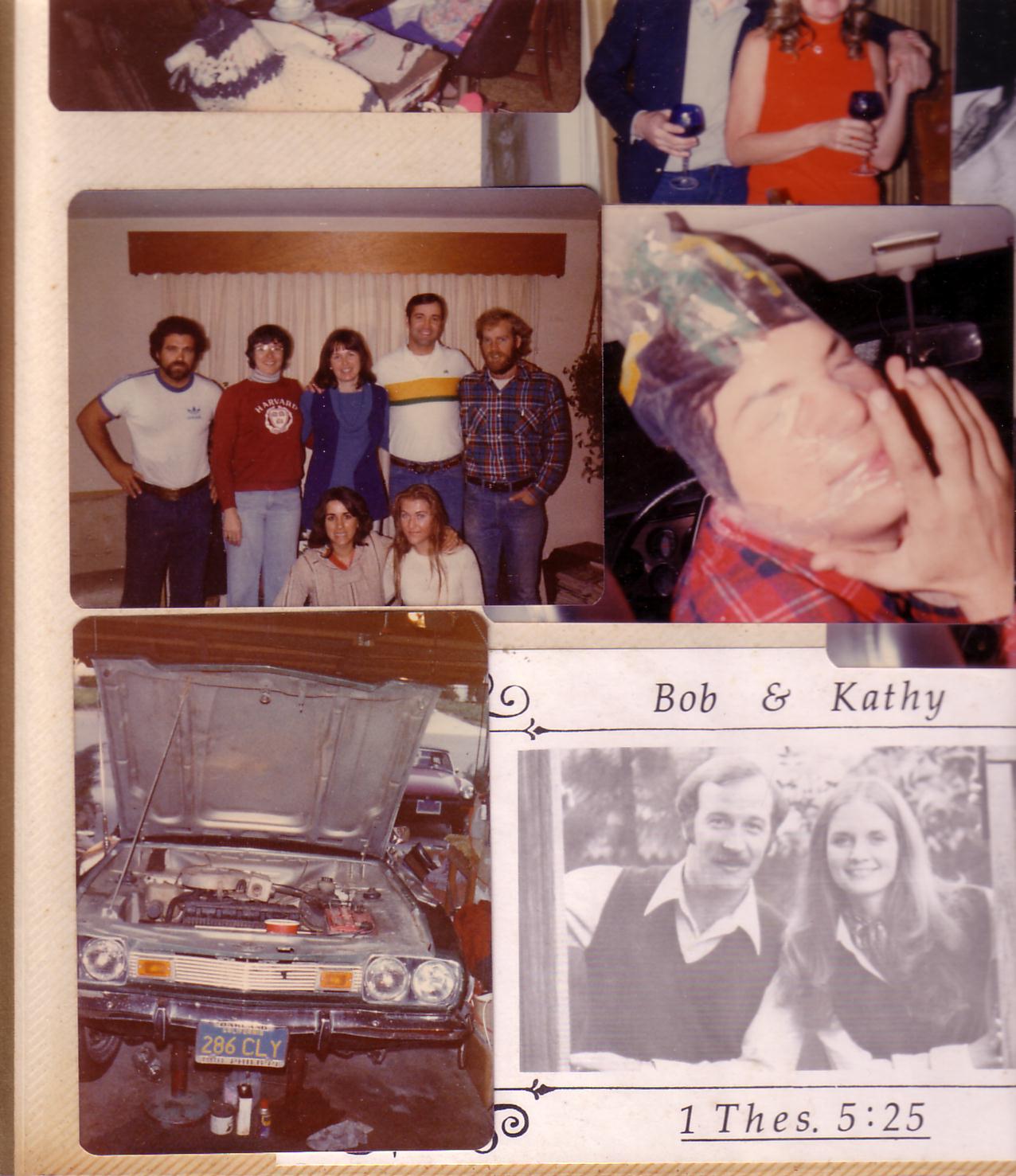 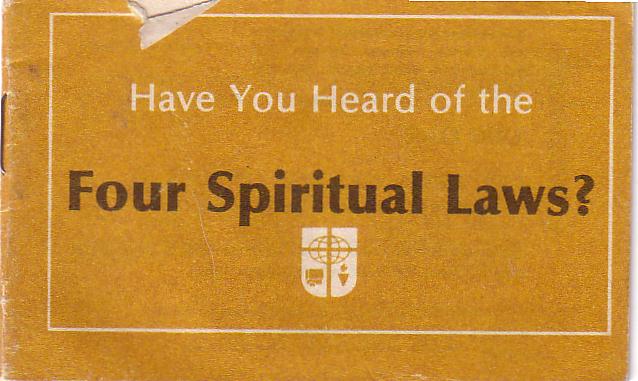 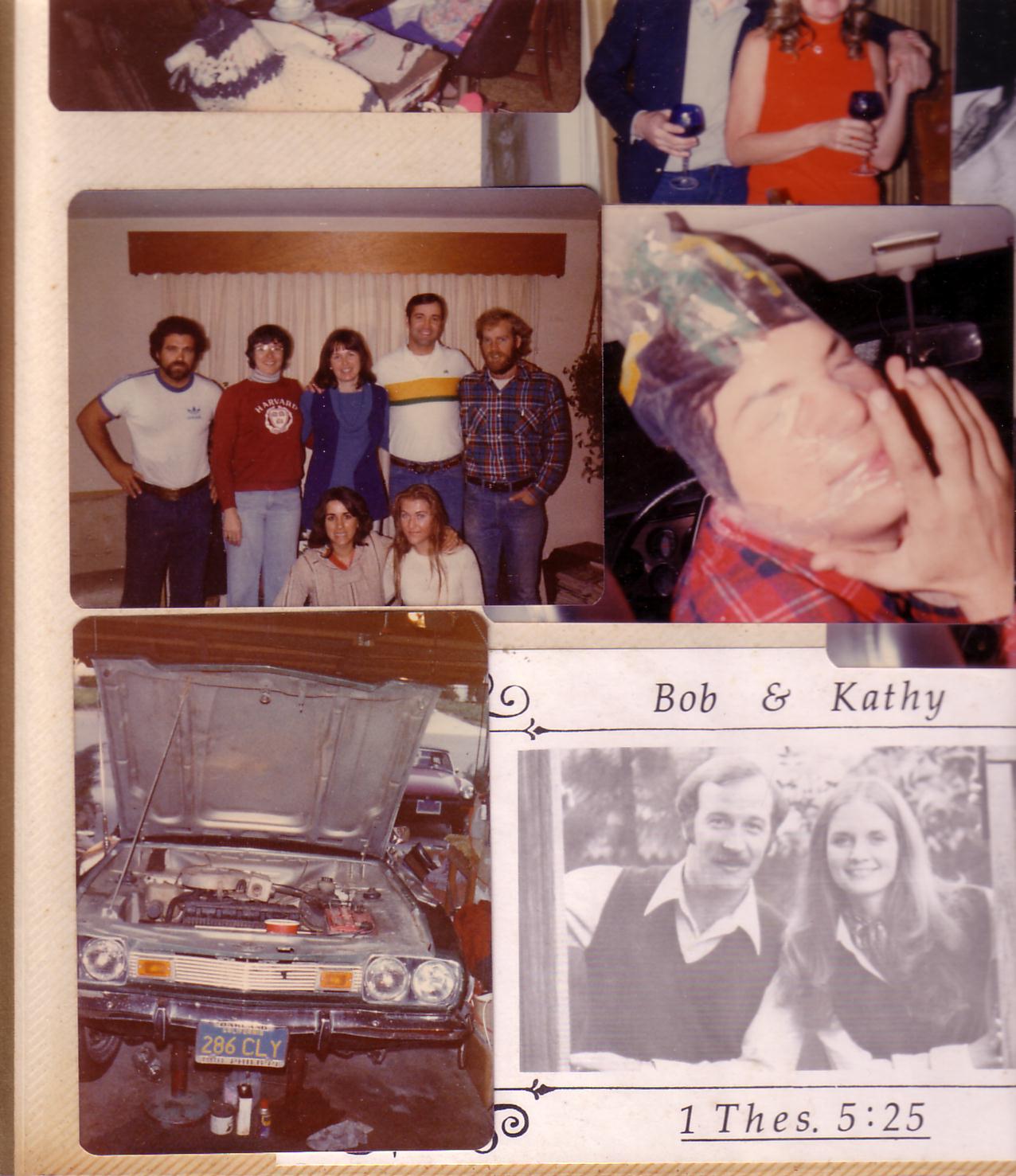 [Speaker Notes: University life at “Hay U” helped me see what happened when I put a plastic bag over my face—as well as how to rebuild the steering system in my car.  But my involvement with Campus Crusade was probably most significant under Bob & Kathy—our campus leaders.]
The Crossroads (1981-83)
[Speaker Notes: After college it seemed the natural thing to do to join Campus Crusade staff in the Philippines on a seven-member music team.]
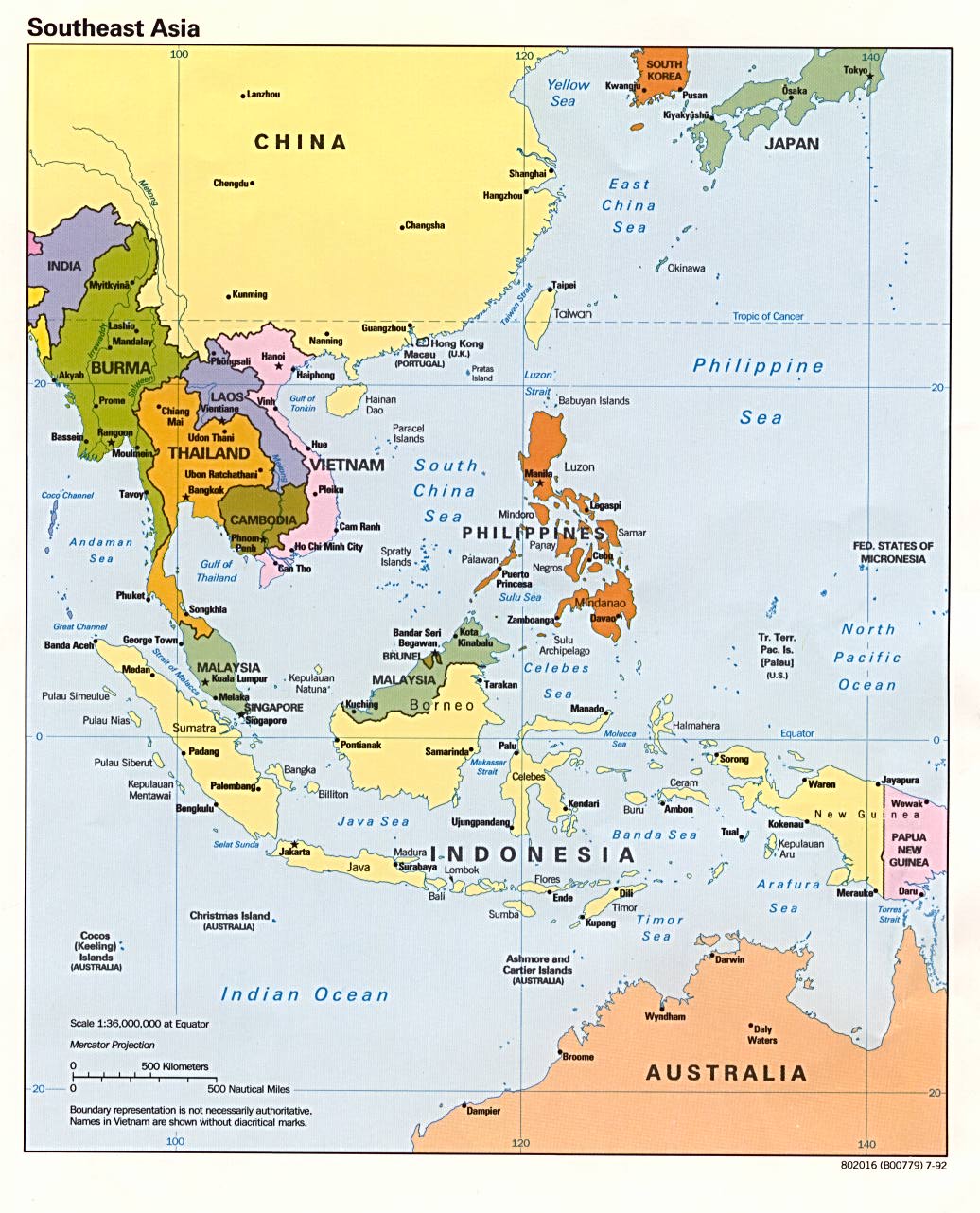 Korea
China
Japan
Hong Kong
Taiwan
Macau
Thailand
Philippines
Malaysia
Singapore
Indonesia
Crossroads Ministry
[Speaker Notes: The Crossroads team shared the gospel in 11 Asian nations and saw over 10,000 people indicate decisions to trust Christ!  Again I was amazed at God’s grace!]
Black
[Speaker Notes: Black]
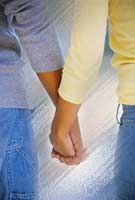 III. Compatibility in calling is a must.
2 Corinthians 6:14…“Do not be yoked together with unbelievers. For what do righteousness and wickedness have in common? Or what fellowship can light have with darkness?”
The Unequal Yoke
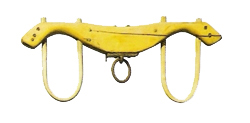 [Speaker Notes: Black]
The Equal Yoke
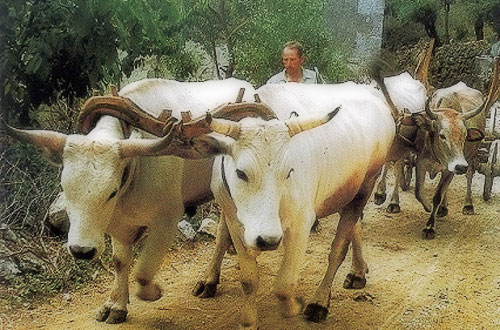 [Speaker Notes: Black]
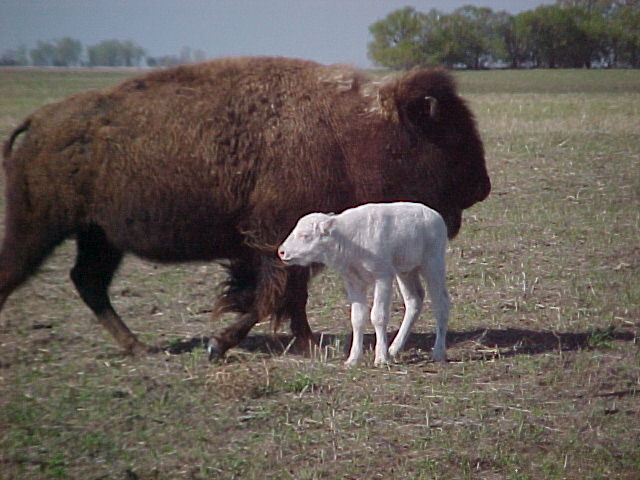 The Unequal Yoke
[Speaker Notes: Black]
2 Corinthians 6:14…
“Do not be yoked together with unbelievers. For what do righteousness and wickedness have in common? Or what fellowship can light have with darkness?”
The Unequal Yoke
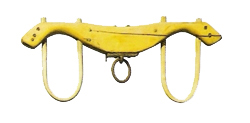 [Speaker Notes: Black]
Black
[Speaker Notes: Black]
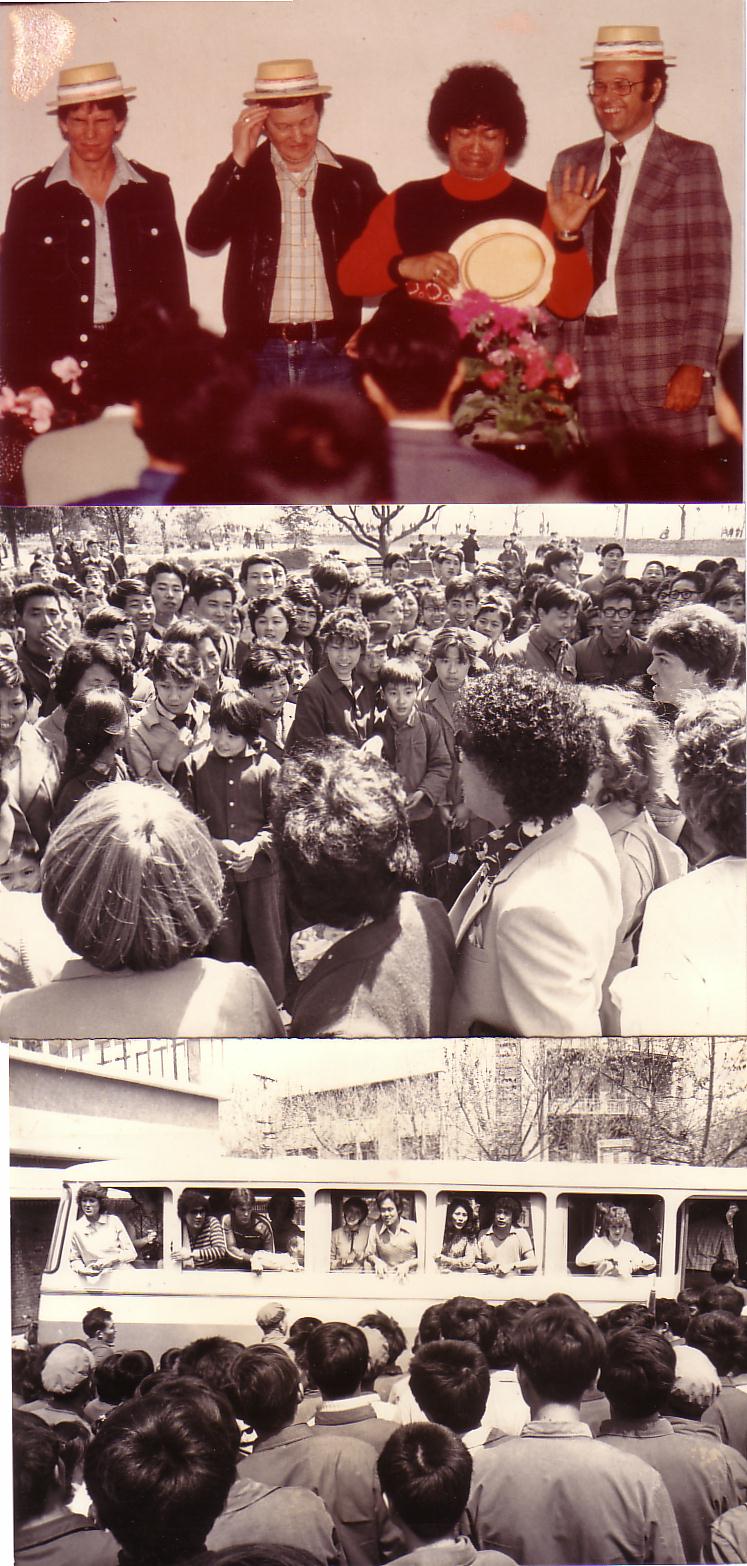 China, 1981
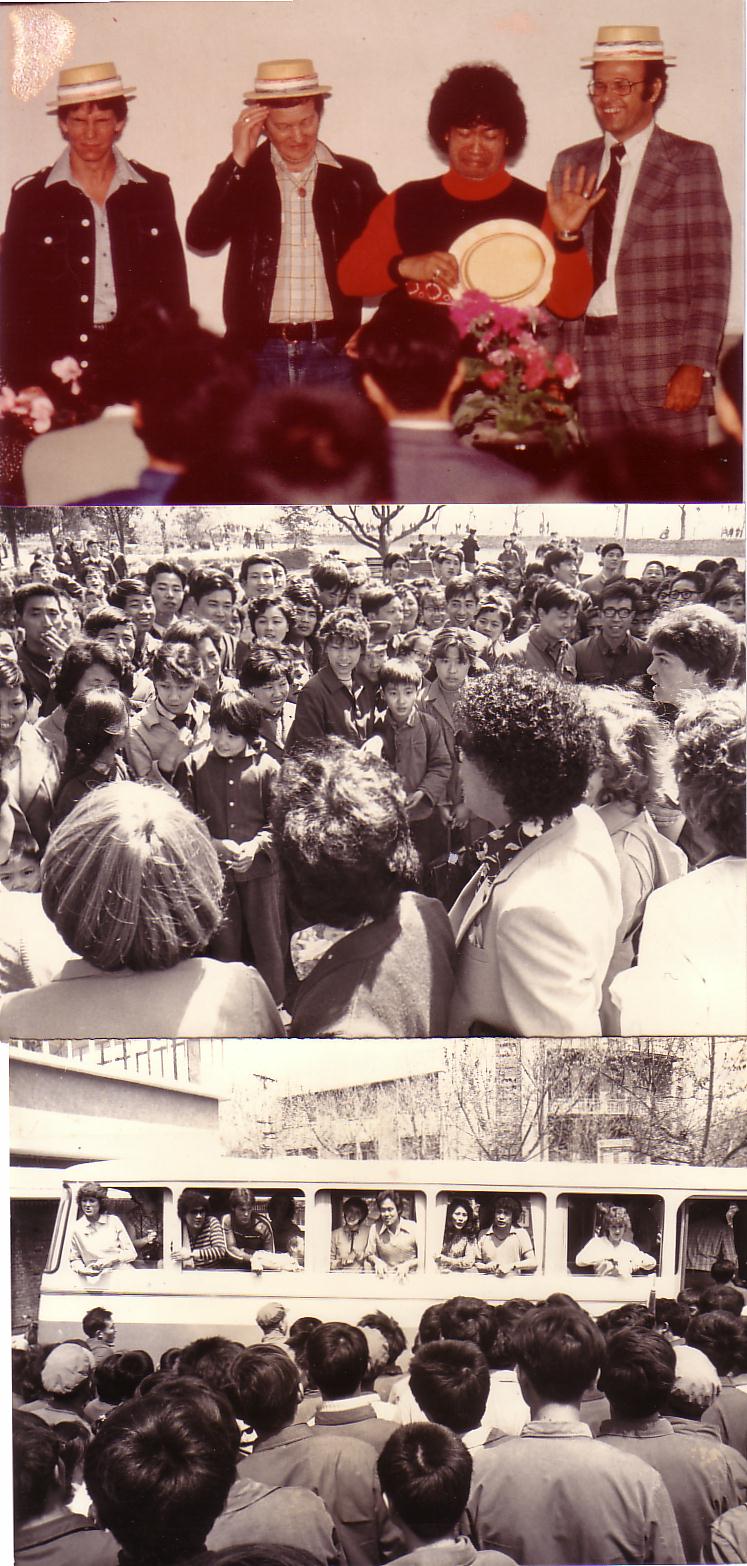 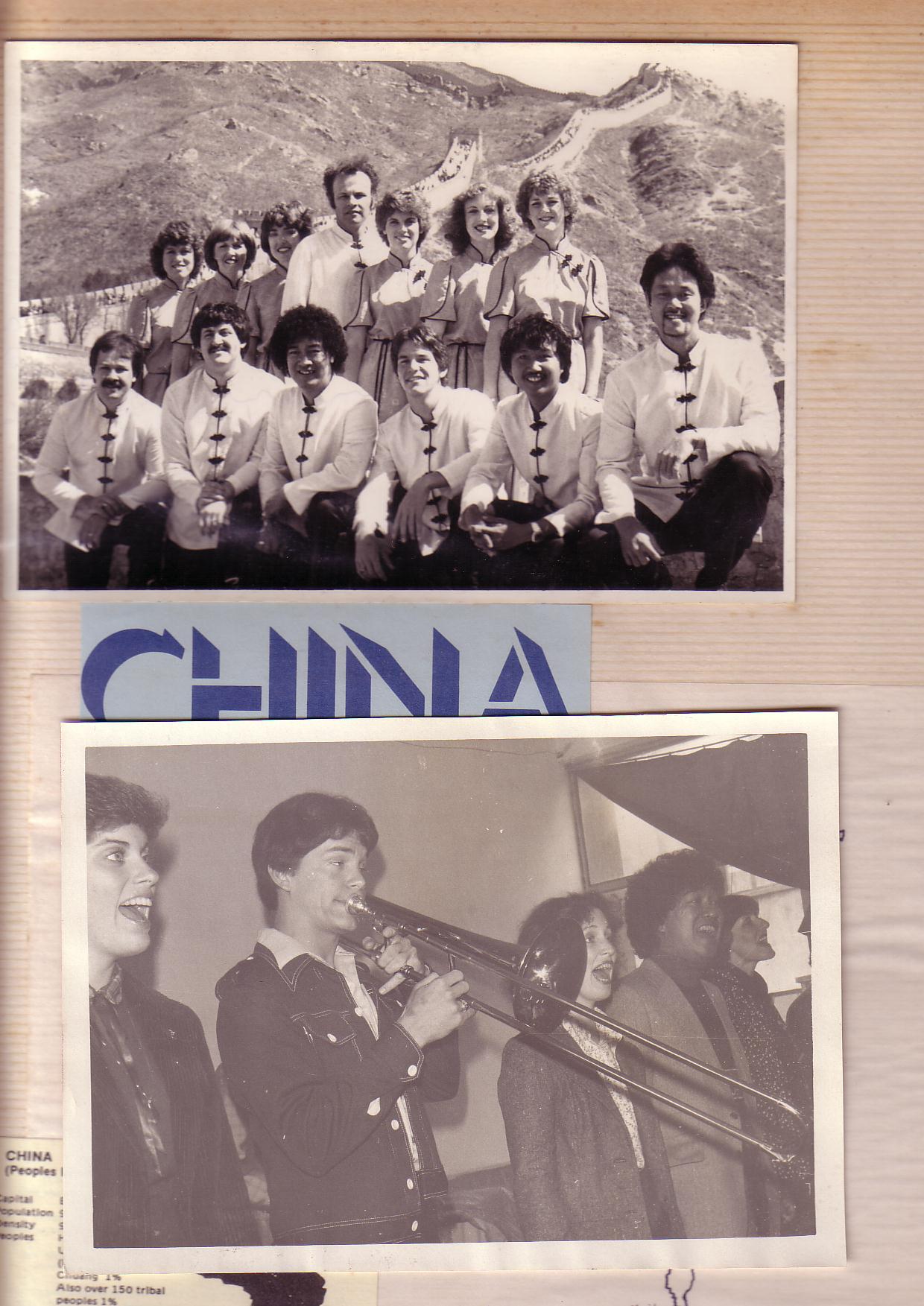 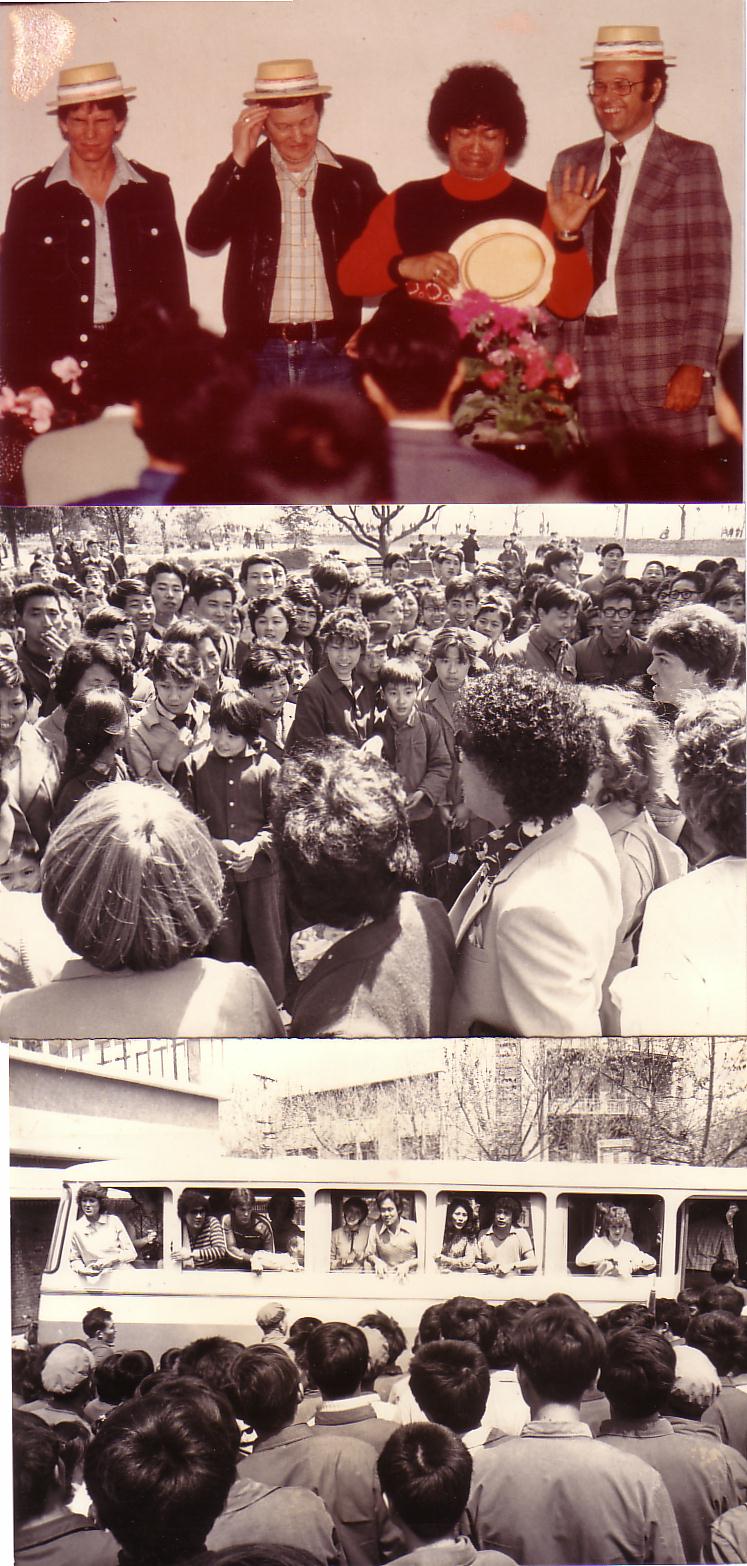 [Speaker Notes: Our first tour to China we were celebrities as the first Christian musical team to visit the New China.  We sang in music conservatories, parks, and even from the bus!  God began to open my eyes to the needs of East Asia…]
Romance, 1982
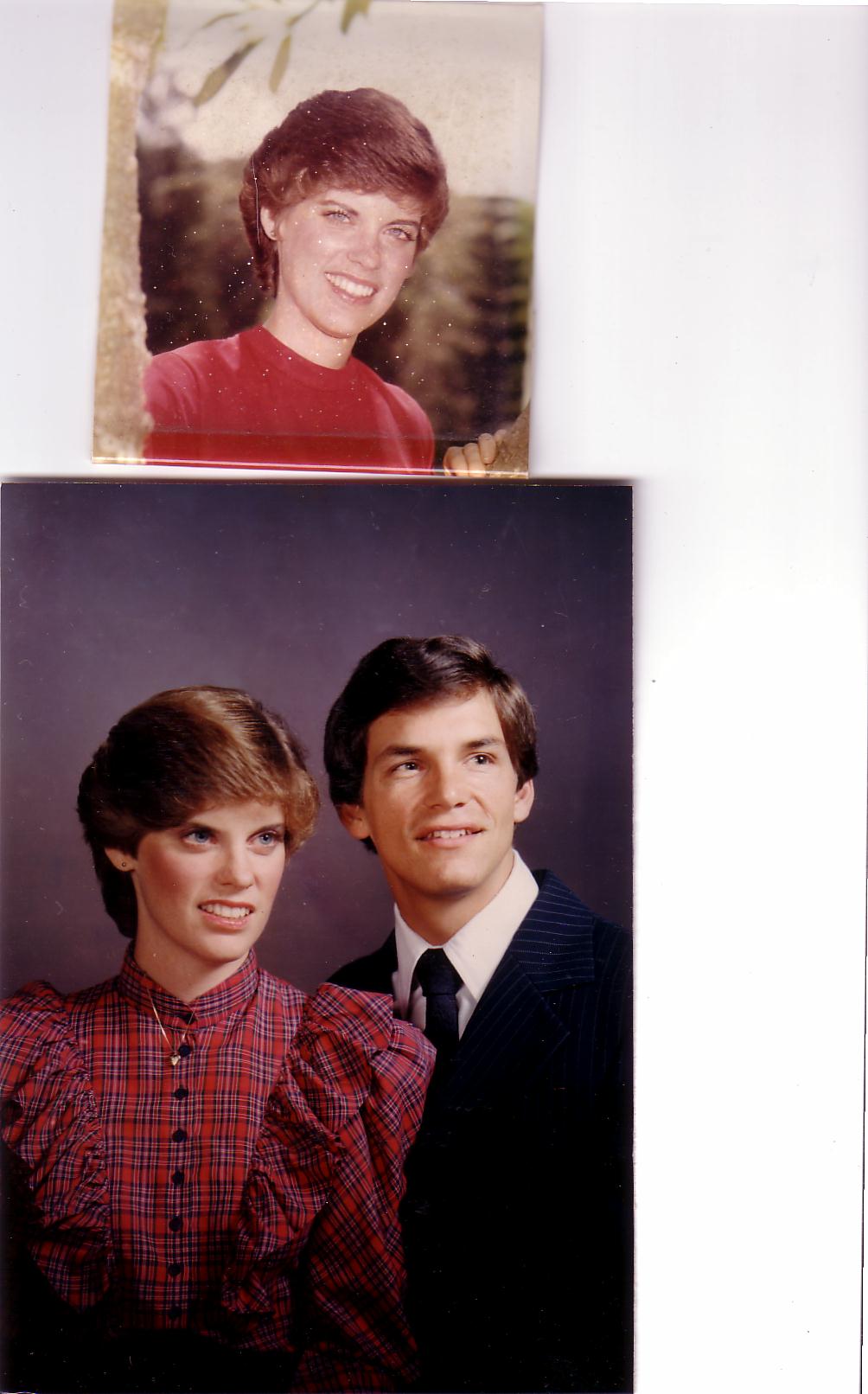 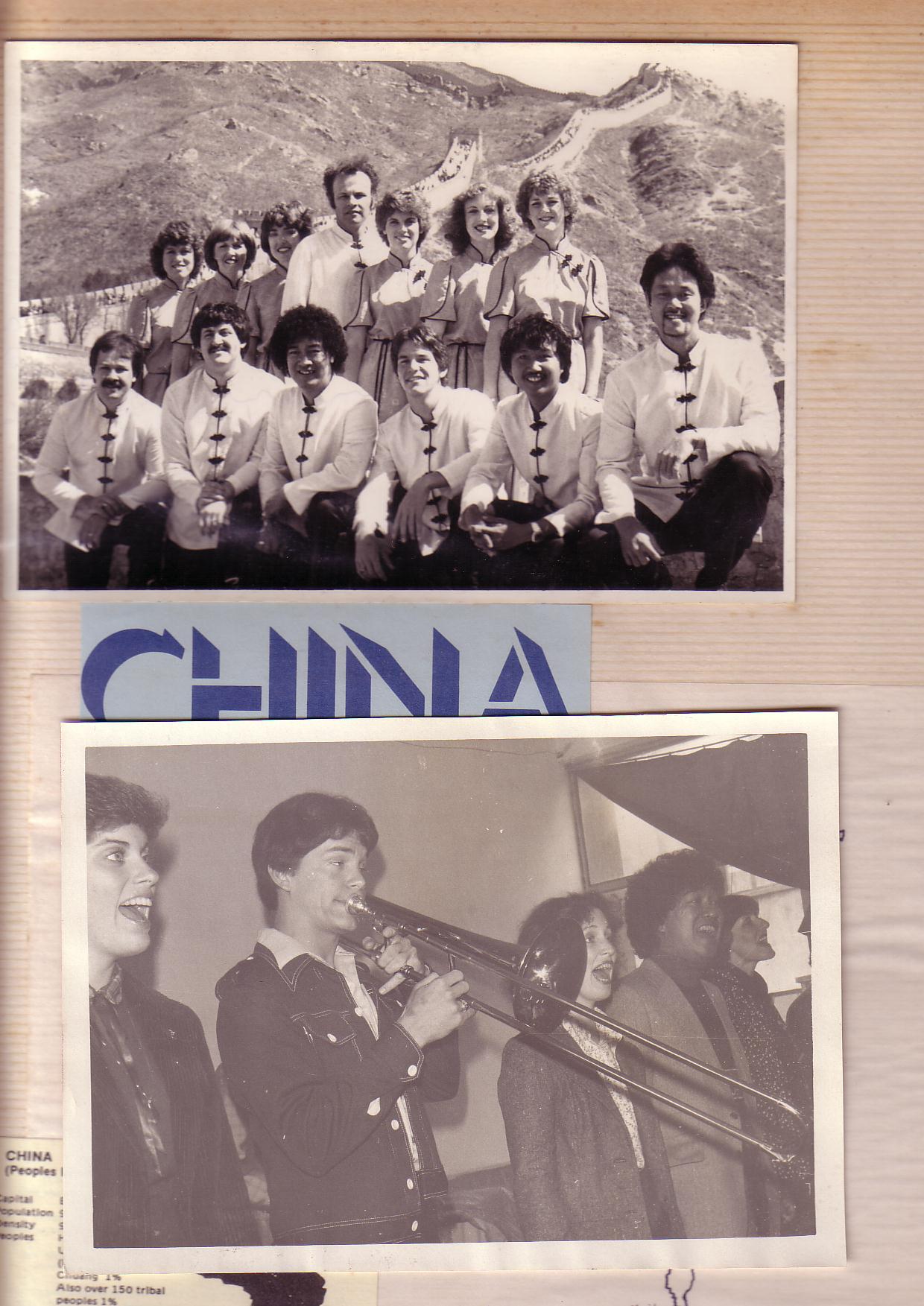 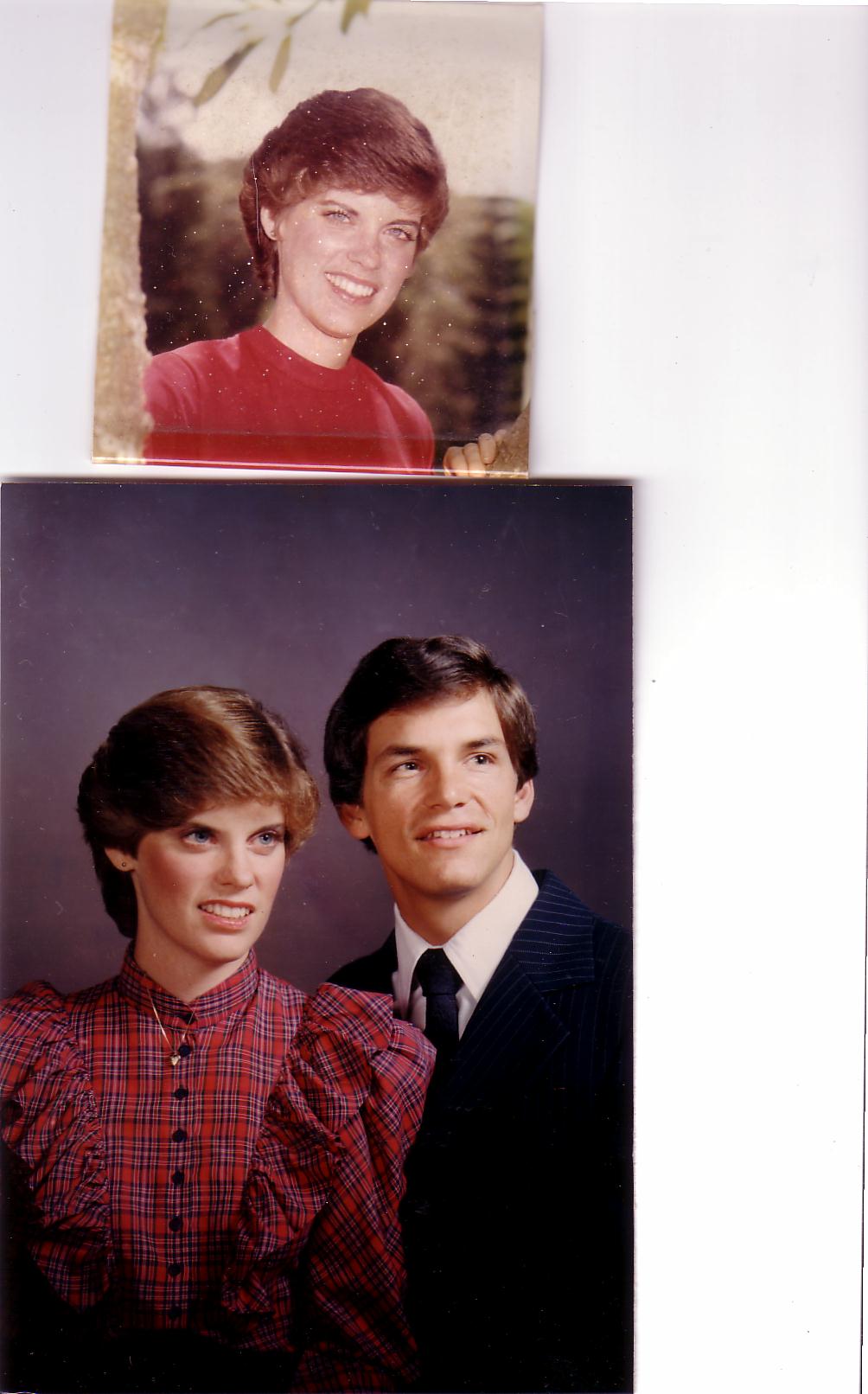 [Speaker Notes: God also began to open my eyes to the woman singing next to me!  She initially despised me but after a year or so she saw the light.  That’s our engagement picture.  In 1983 we returned to the USA..]
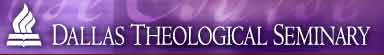 Seminary
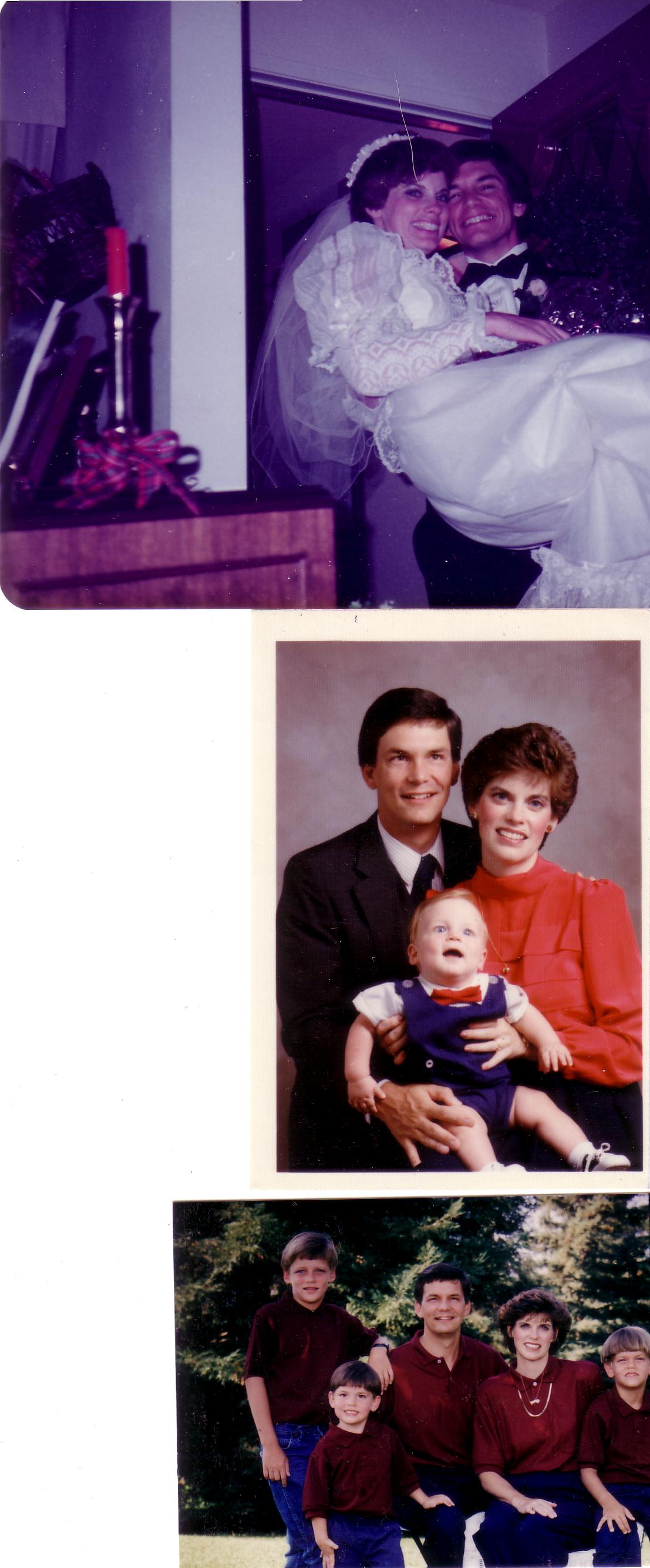 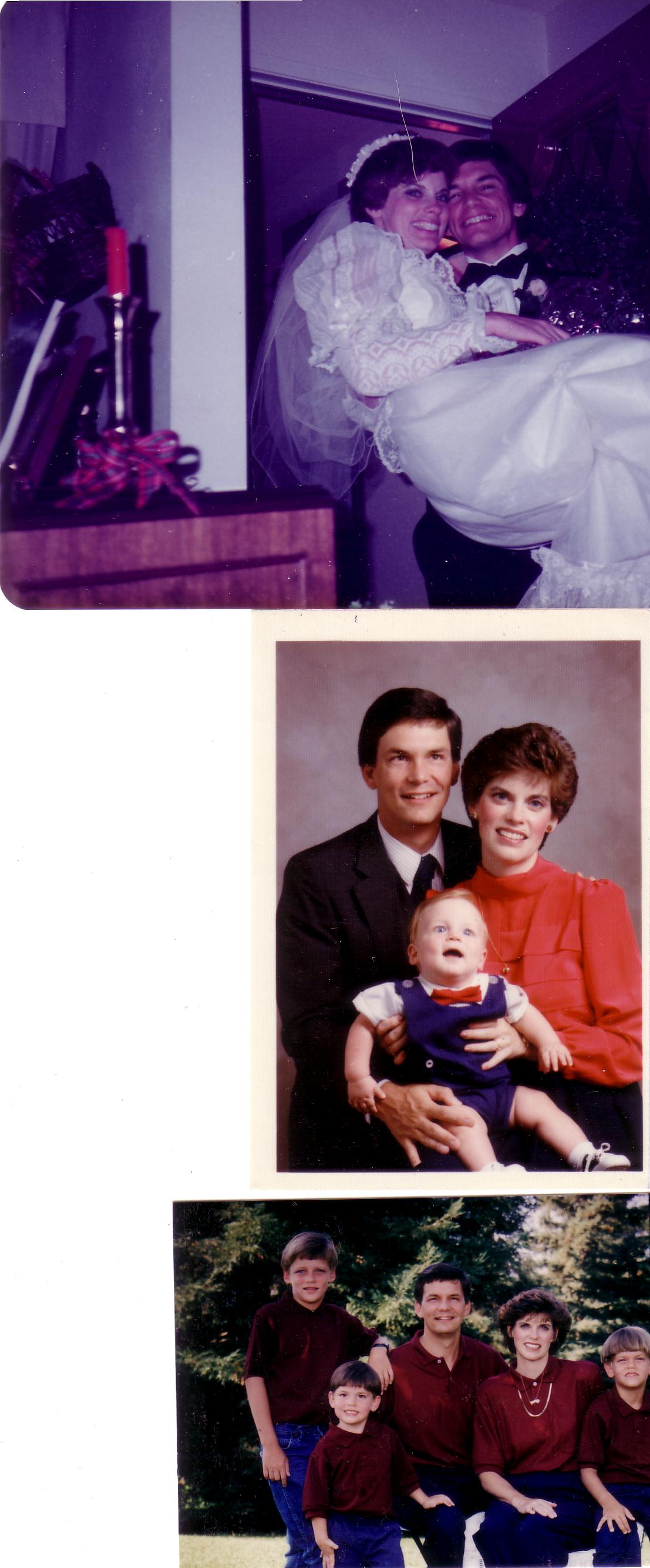 My 7-year Tribulation was from 1983-1990
[Speaker Notes: I married her and took her to Dallas Seminary a few days later.  Three years later our first son was born on his grandpa’s 70th birthday, so we named him Kurt in honor of Susan’s father.  I also pastored a church, had a ministry to international students, and served as a chaplain.]
Black
[Speaker Notes: Black]
The City-State of Singapore
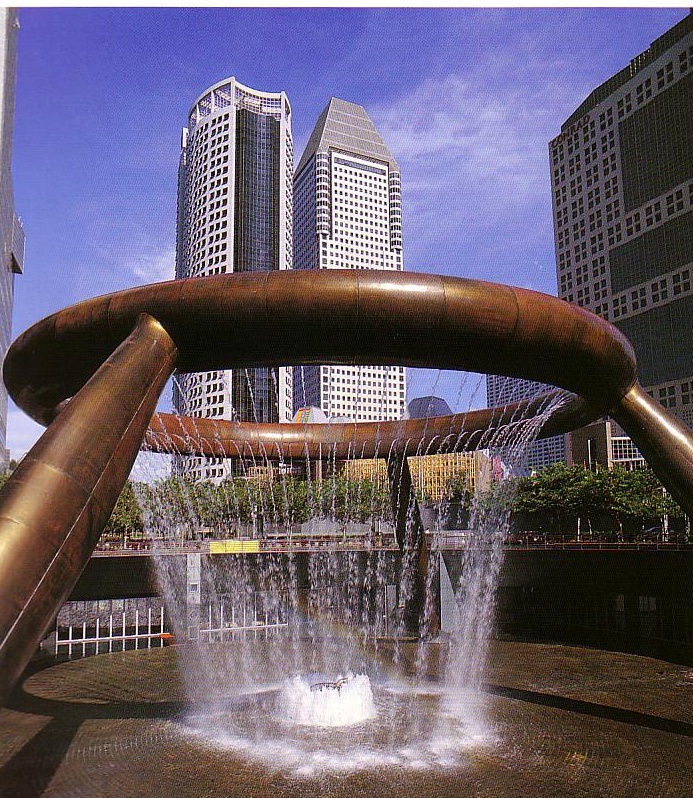 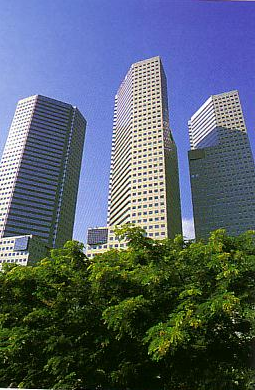 [Speaker Notes: But Asia (where I had courted Susan) was still on our hearts, so we were appointed with another mission called CBInternational to come to Singapore.]
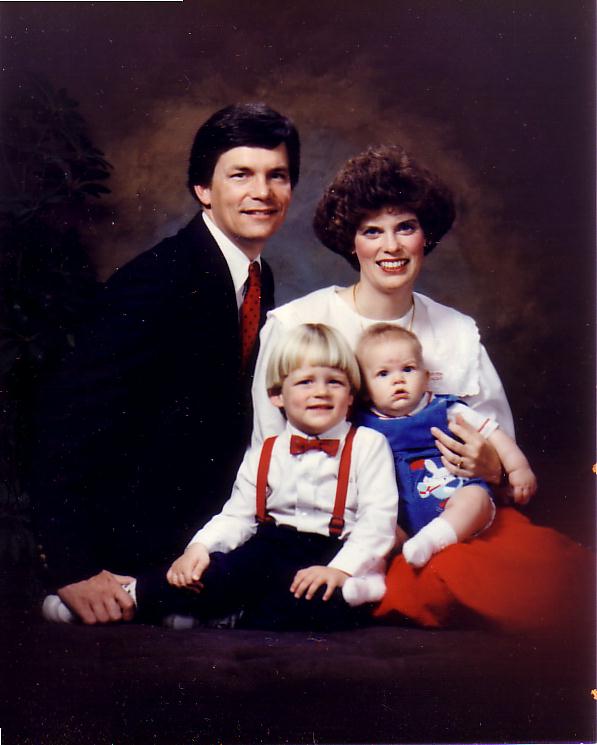 1991: Move to Singapore
Rick, 33
Susan, 30 something
Kurt, 4
Stephen, 1
[Speaker Notes: So 10 years after our first move to Asia as singles, we arrived as a family of four.]
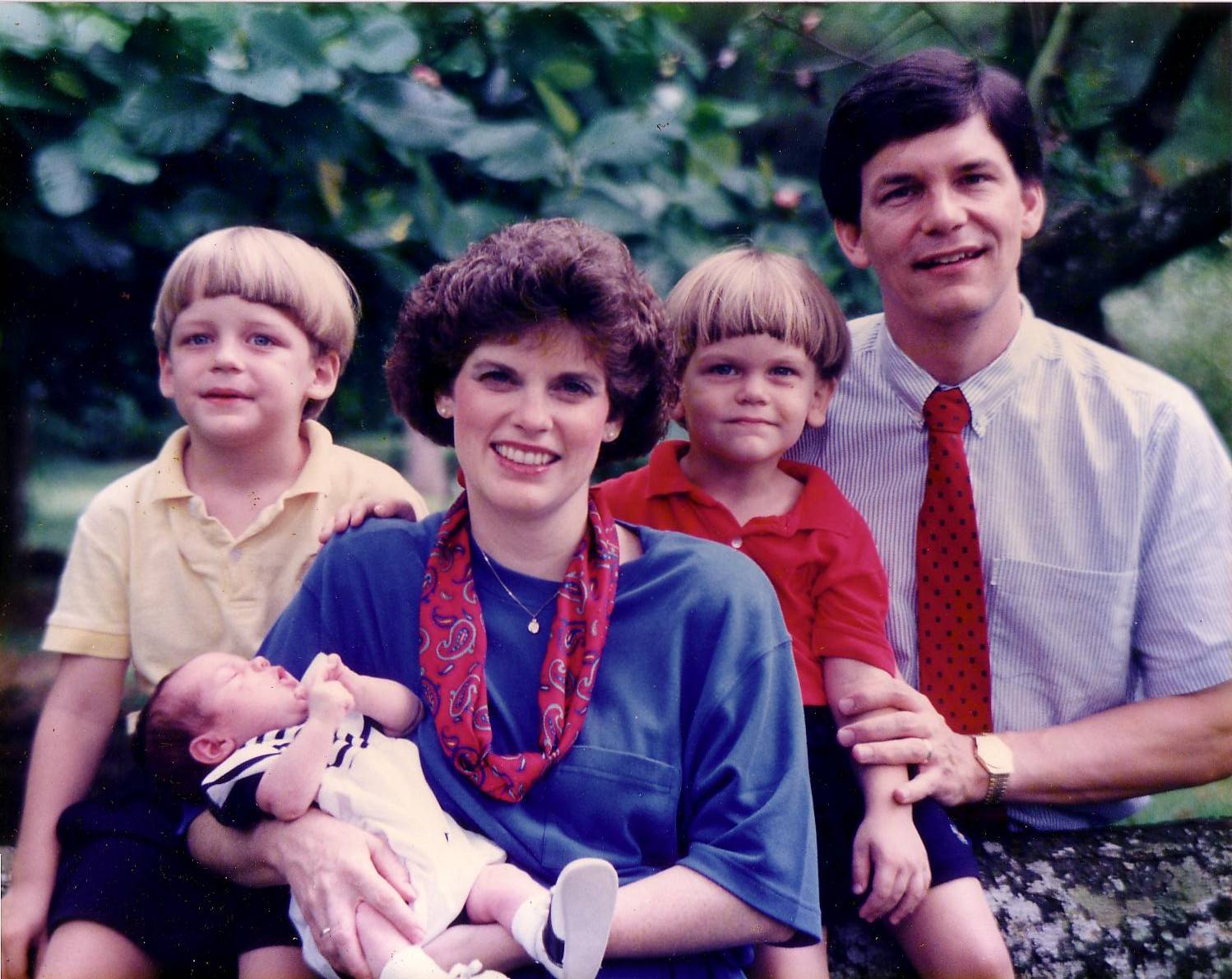 1992
[Speaker Notes: In our second year here, our third son John was born.]
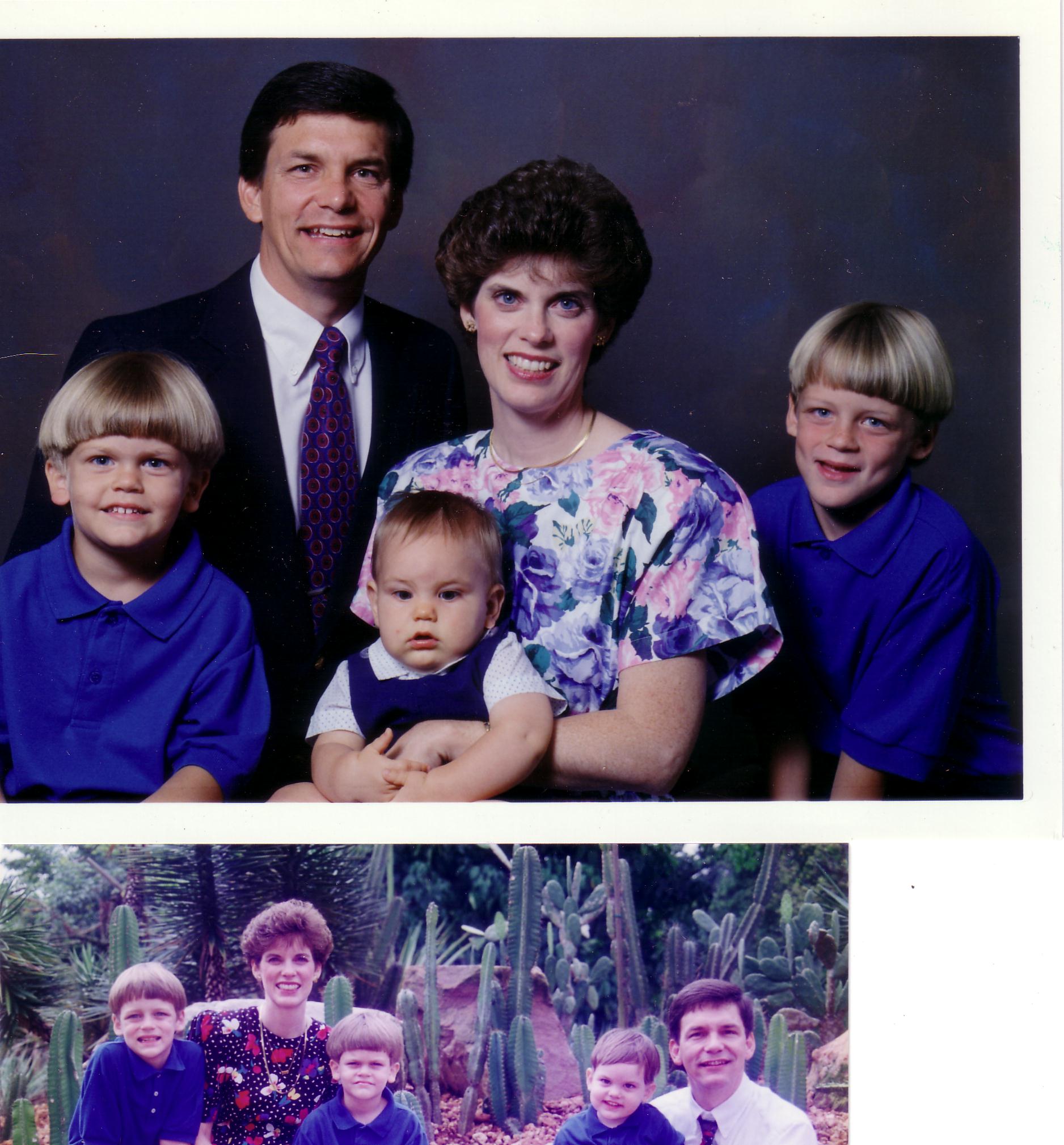 1993
[Speaker Notes: The boys continued to grow…]
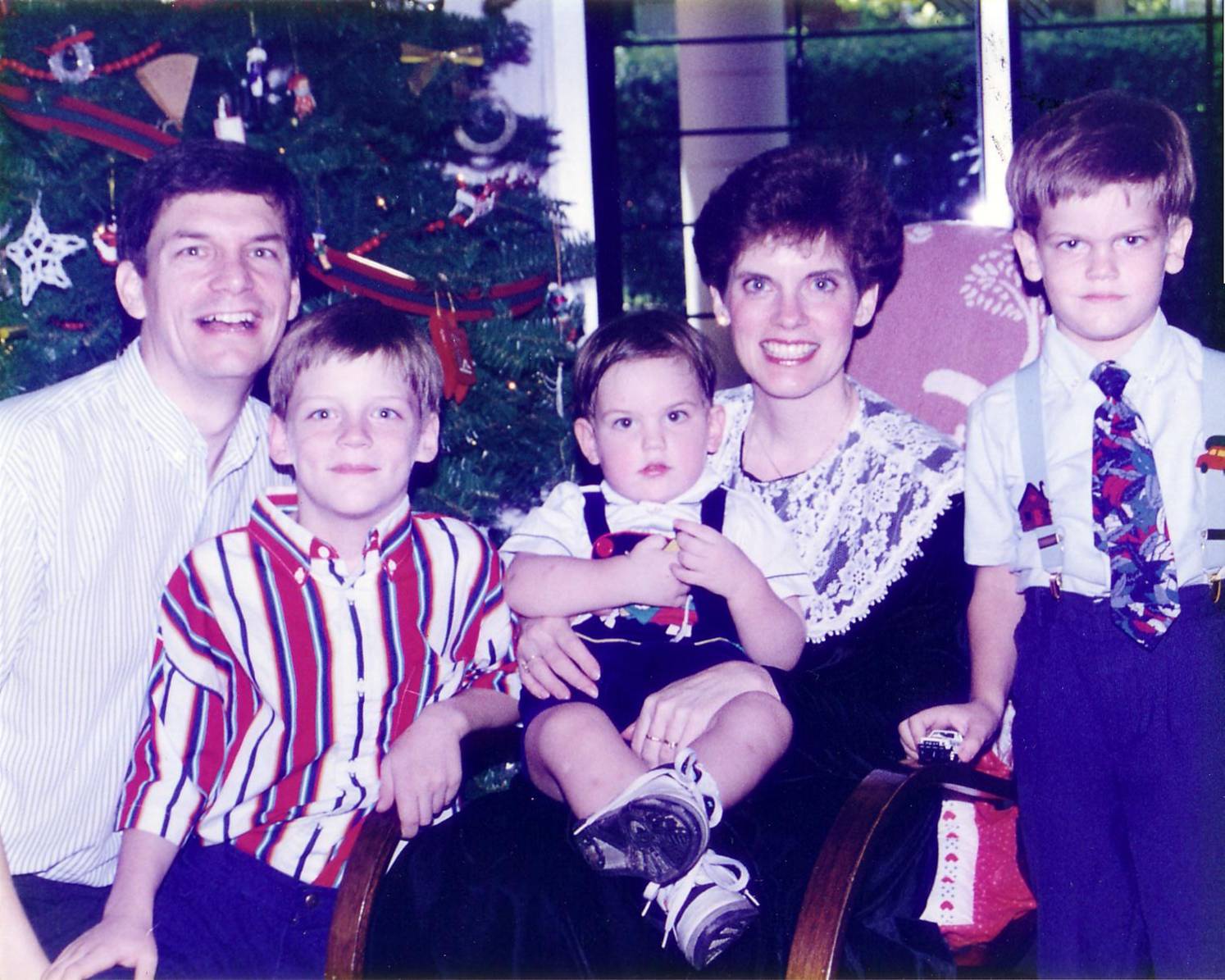 1994
[Speaker Notes: It seems natural to spend holidays here…]
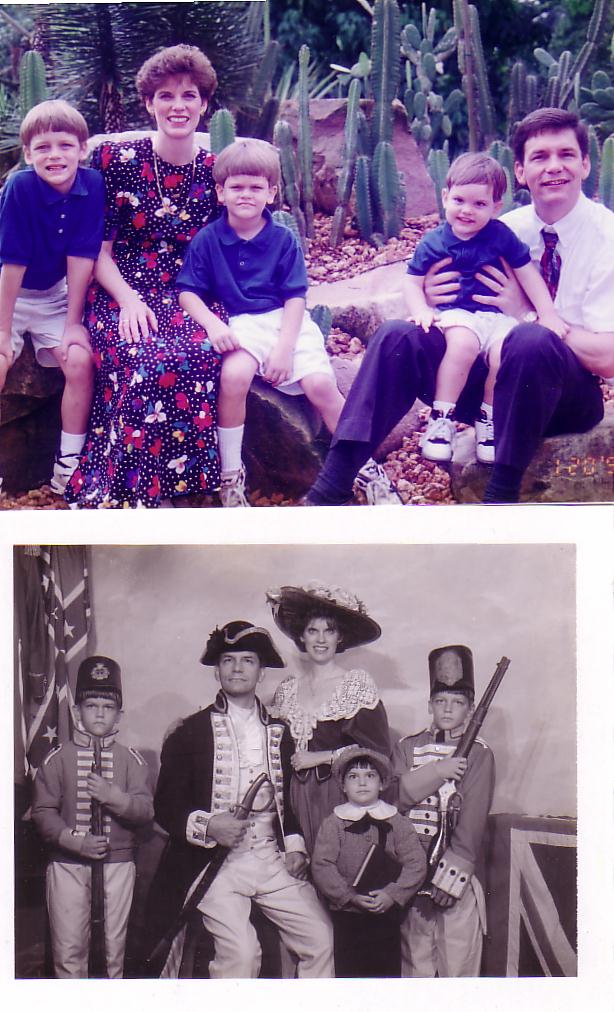 1995
[Speaker Notes: When we want dry climate we visit the cactus at the Botanic Gardens!]
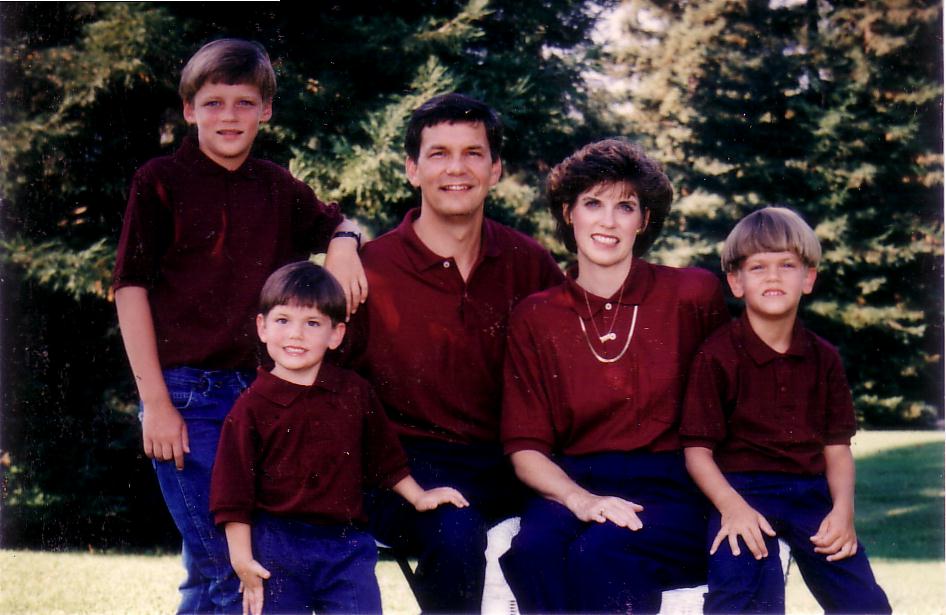 1996
[Speaker Notes: We have lived briefly in the USA the past 12 years.]
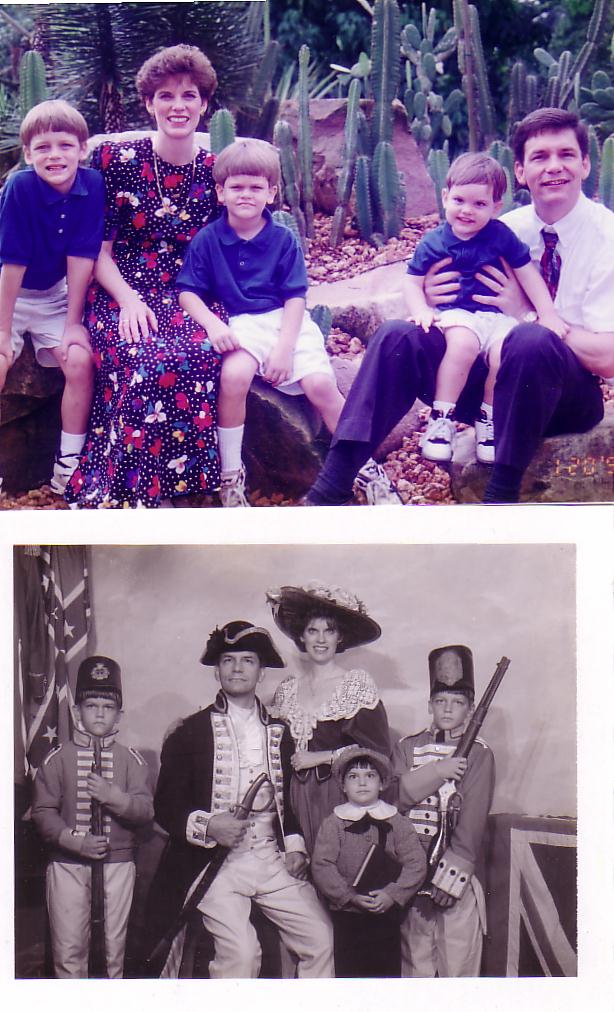 1997
[Speaker Notes: These trips remind us of our cultural heritage.]
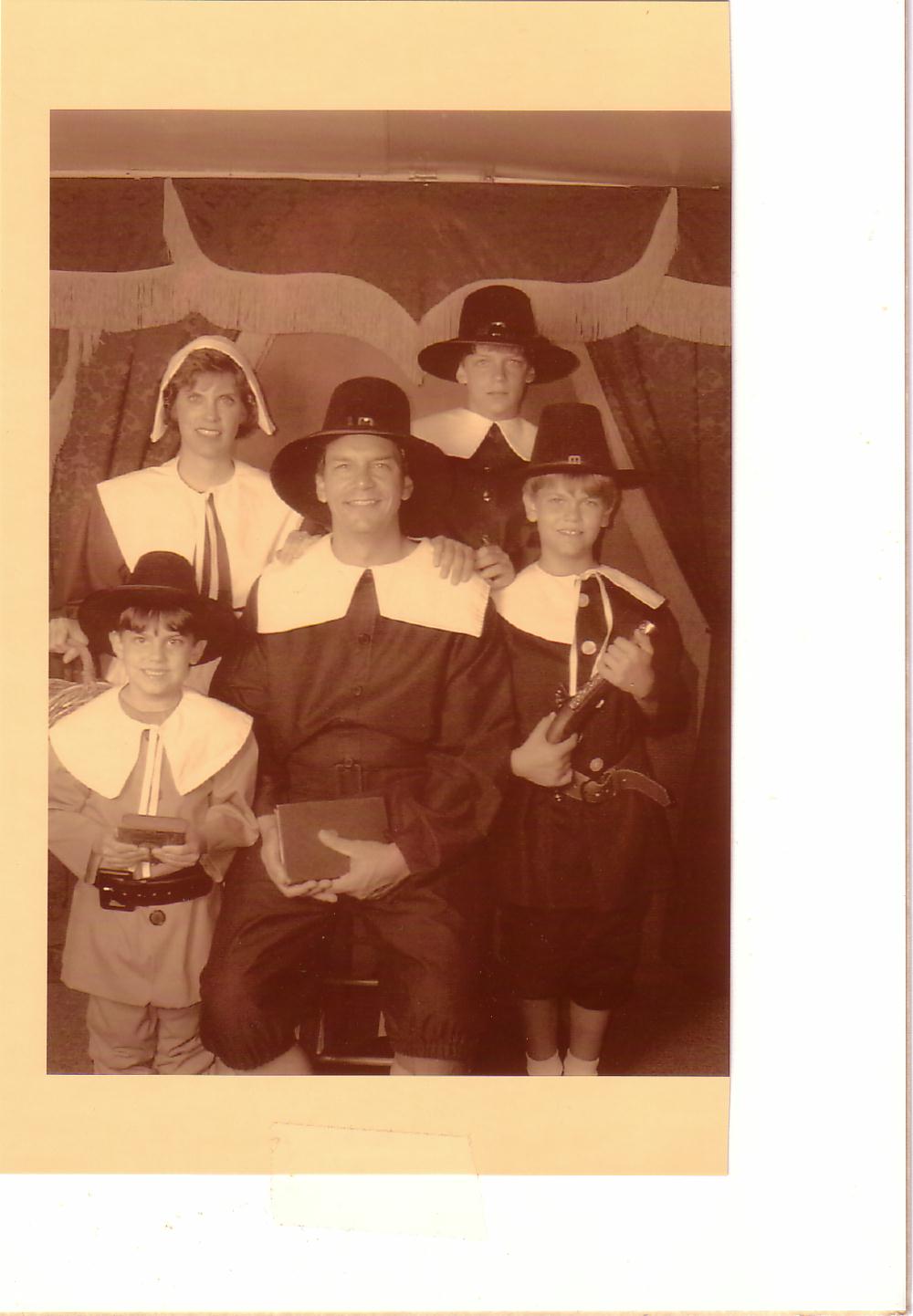 1999
[Speaker Notes: After all, my ancestors were Puritans who immigrated to the USA from England in the 1650s.]
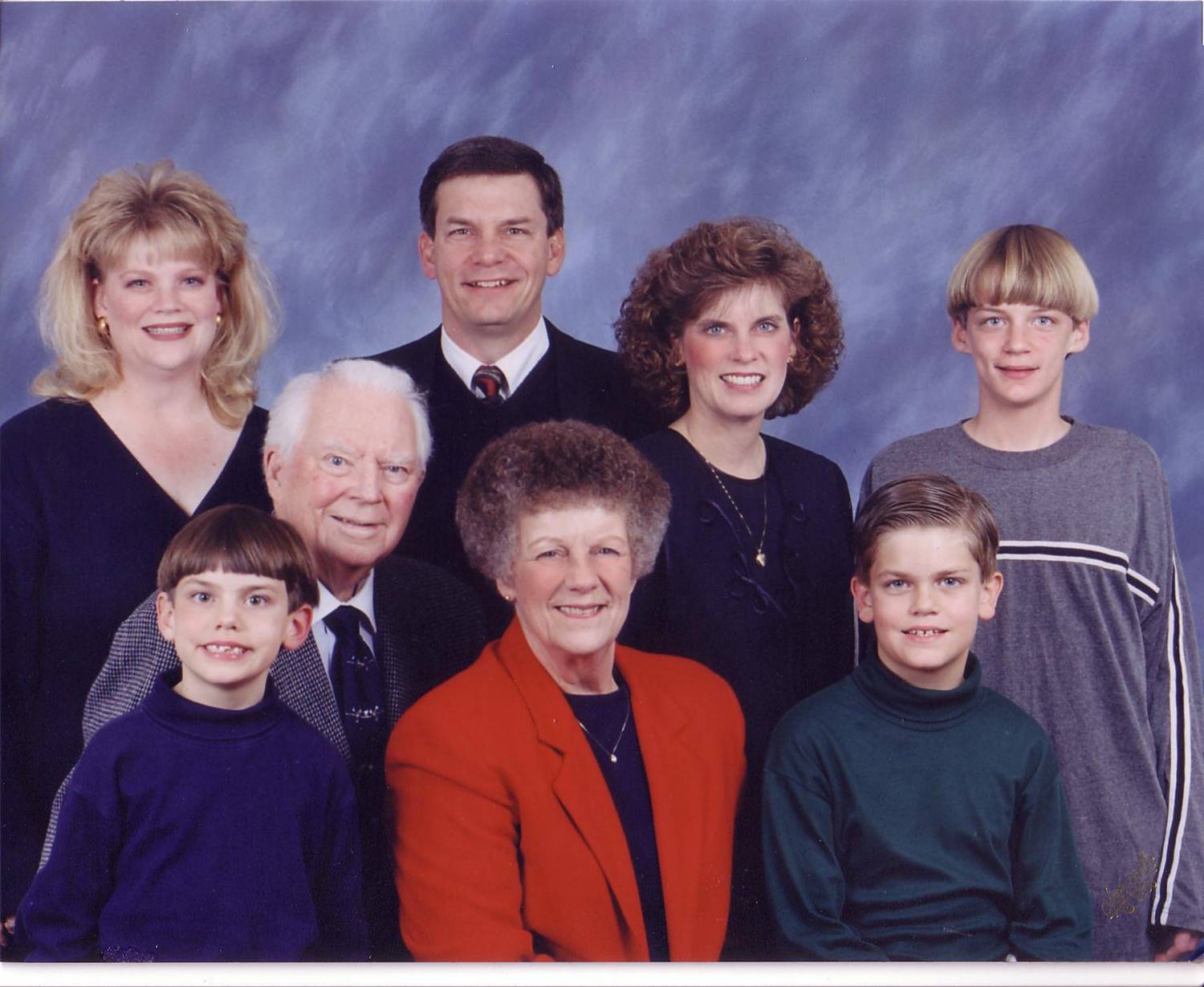 2000
[Speaker Notes: So while Singapore is our home, we don’t have any family here.]
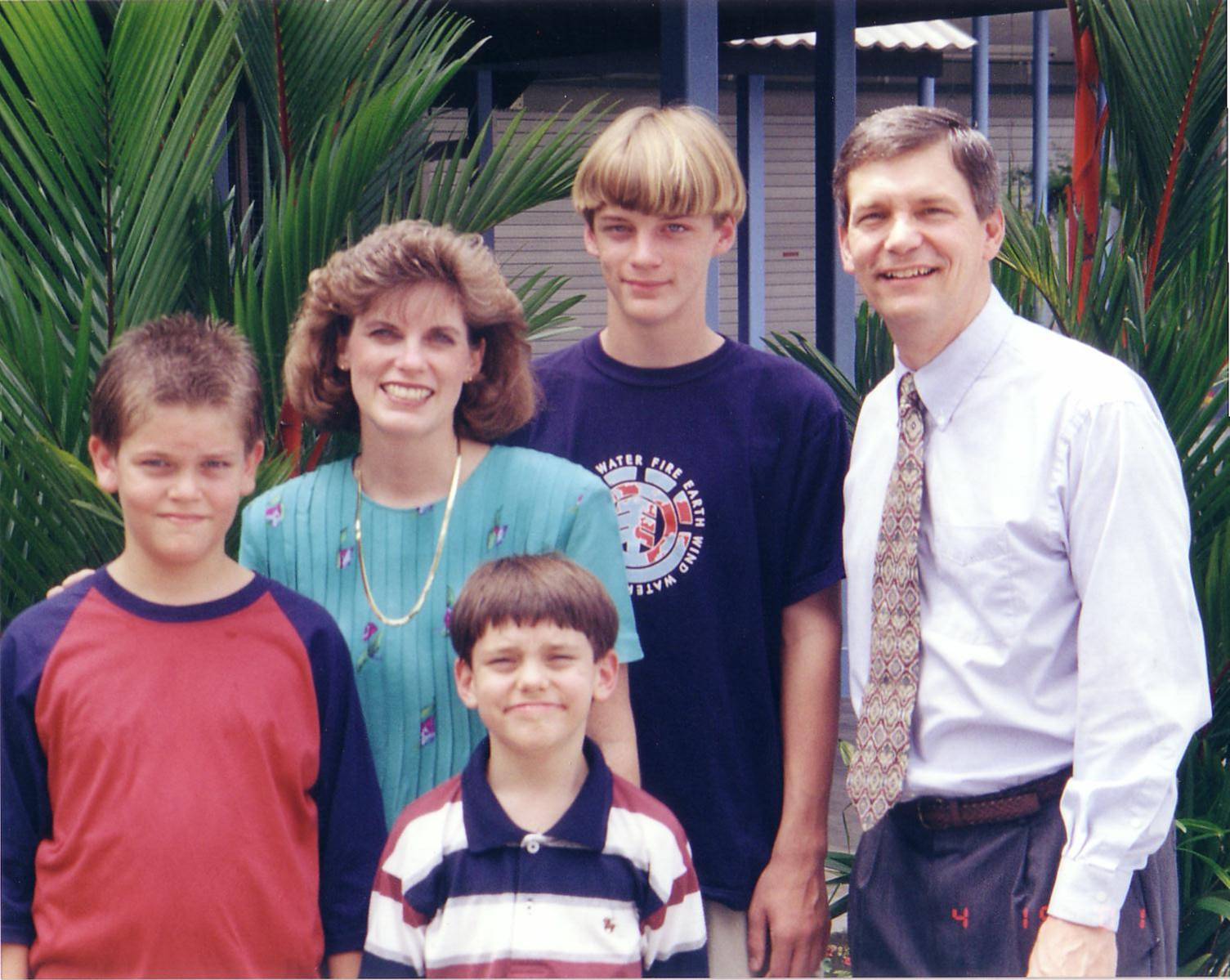 2001
[Speaker Notes: As the boys have gotten taller, their family is right in their own home.]
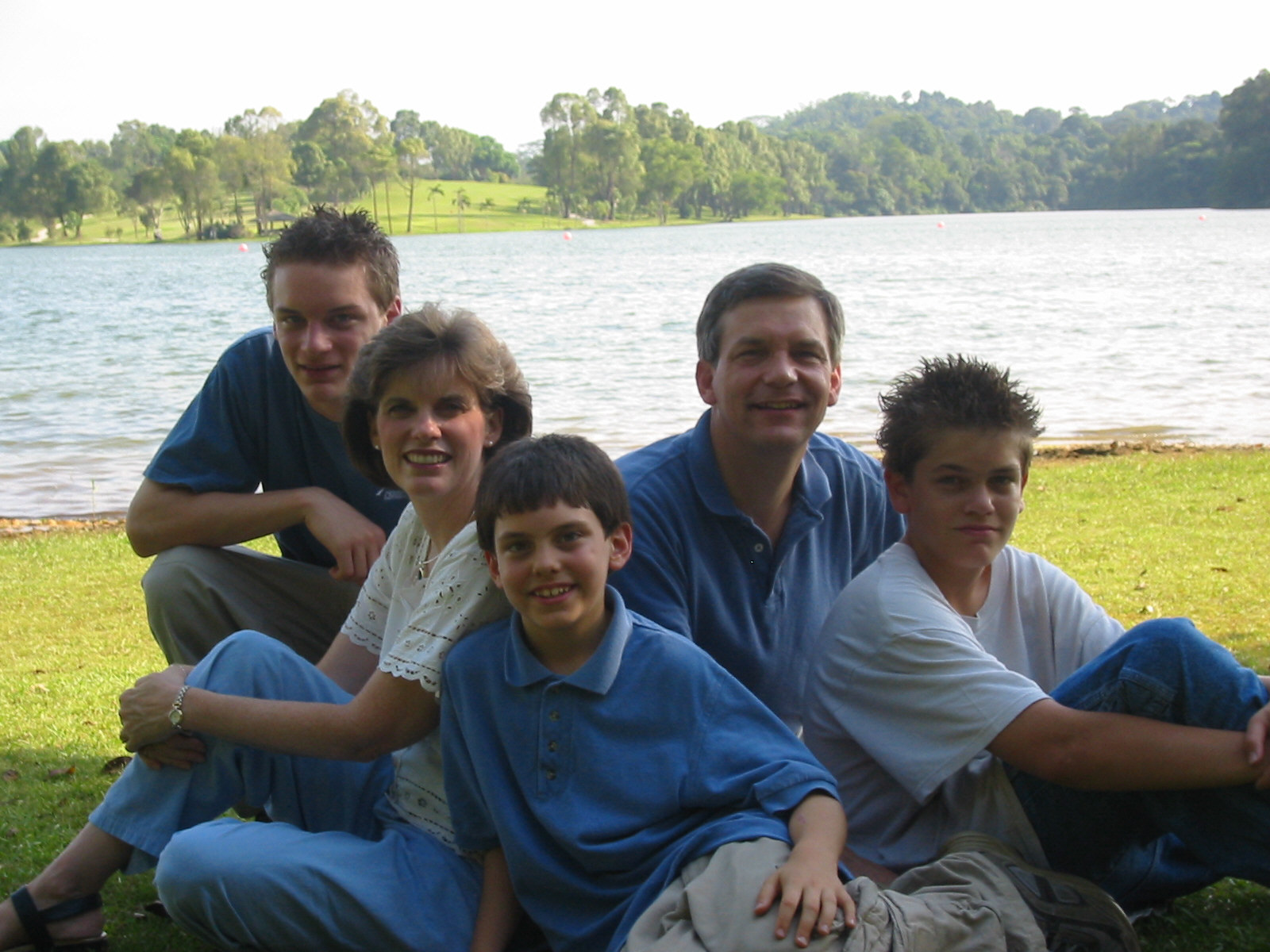 2002
[Speaker Notes: As the boys have gotten taller, their family is right in their own home.]
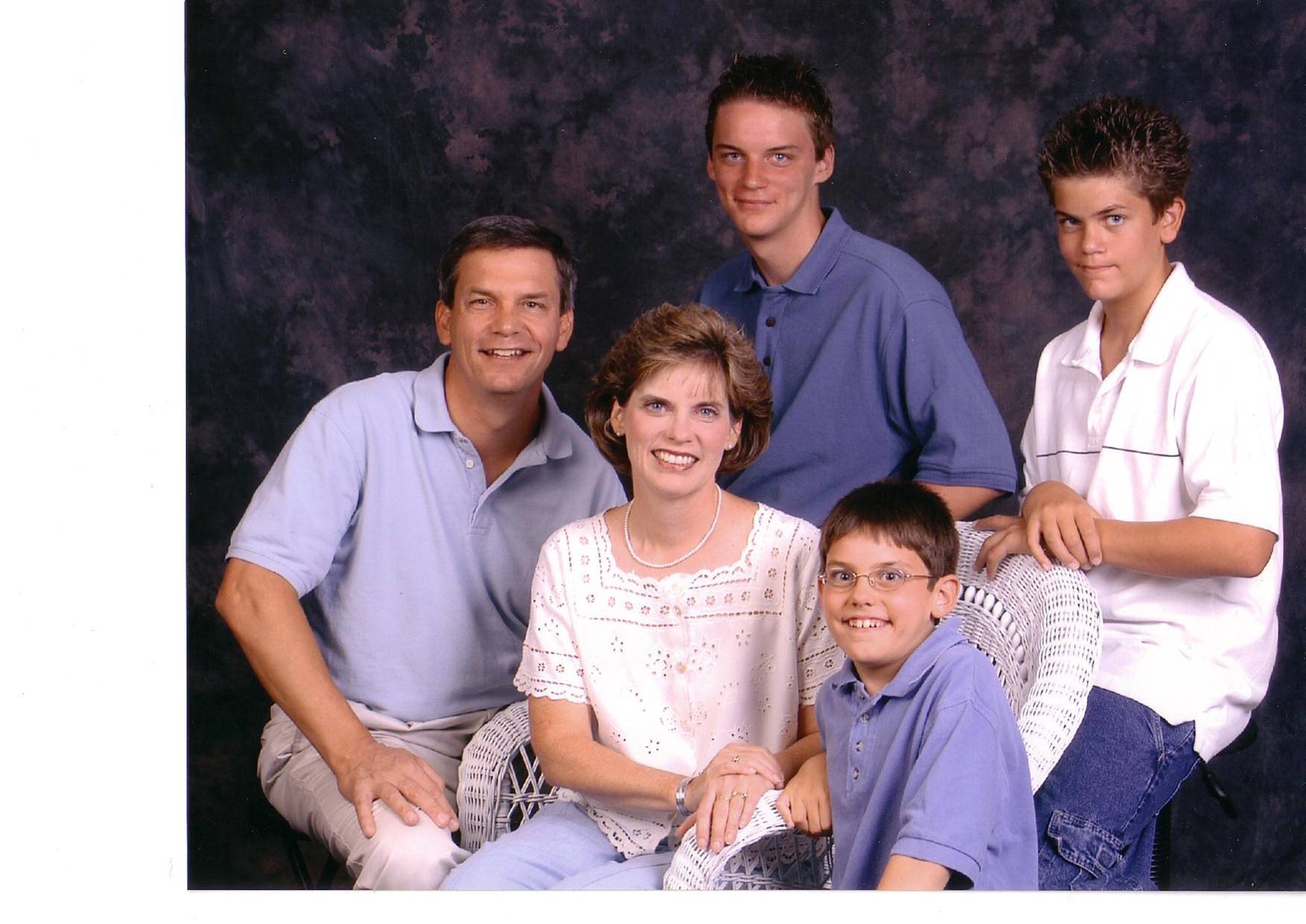 2003
[Speaker Notes: And now we’re preparing for our oldest to go to college in the states in less than two years.]
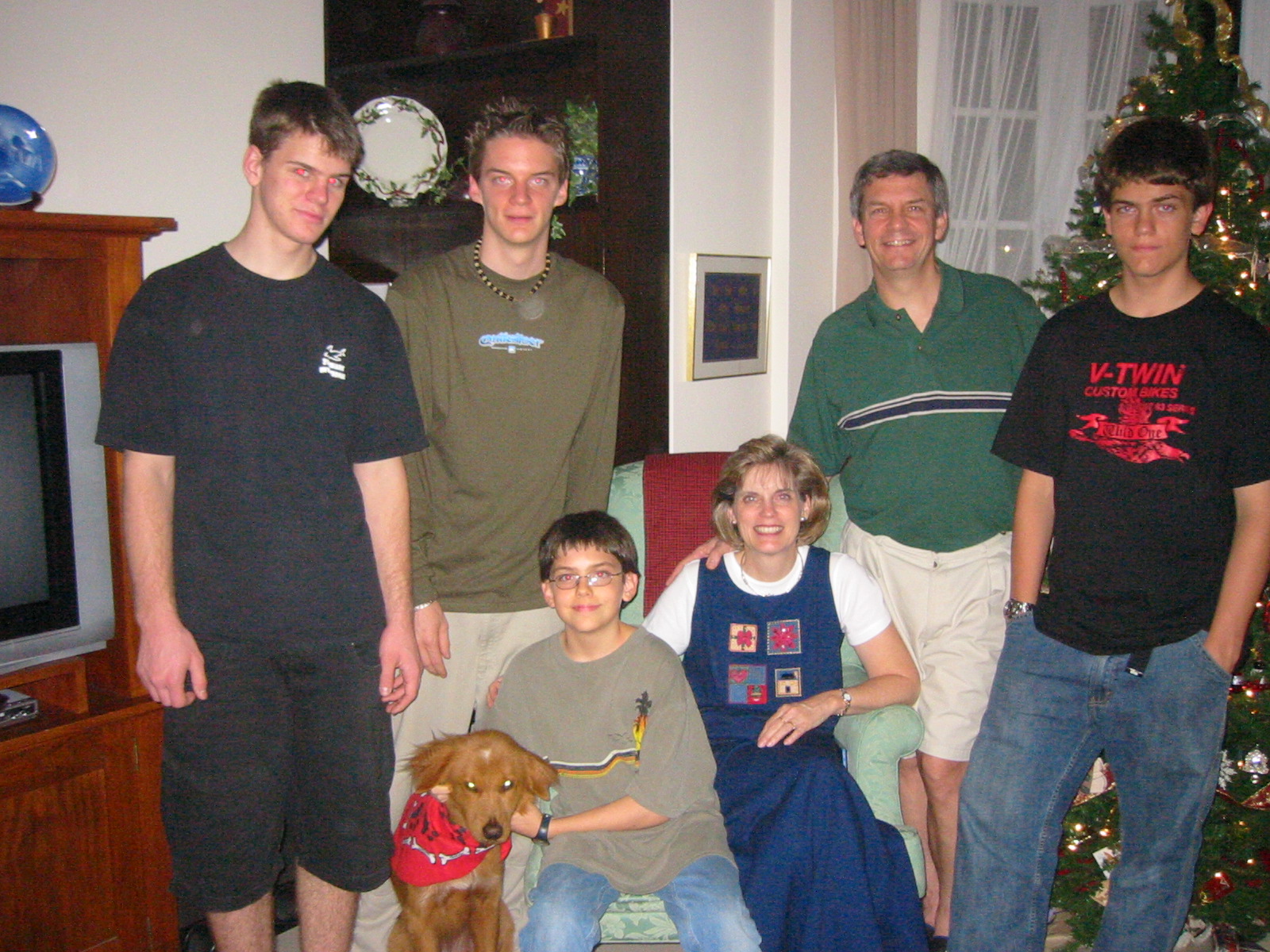 2004
[Speaker Notes: As the boys have gotten taller, their family is right in their own home.]
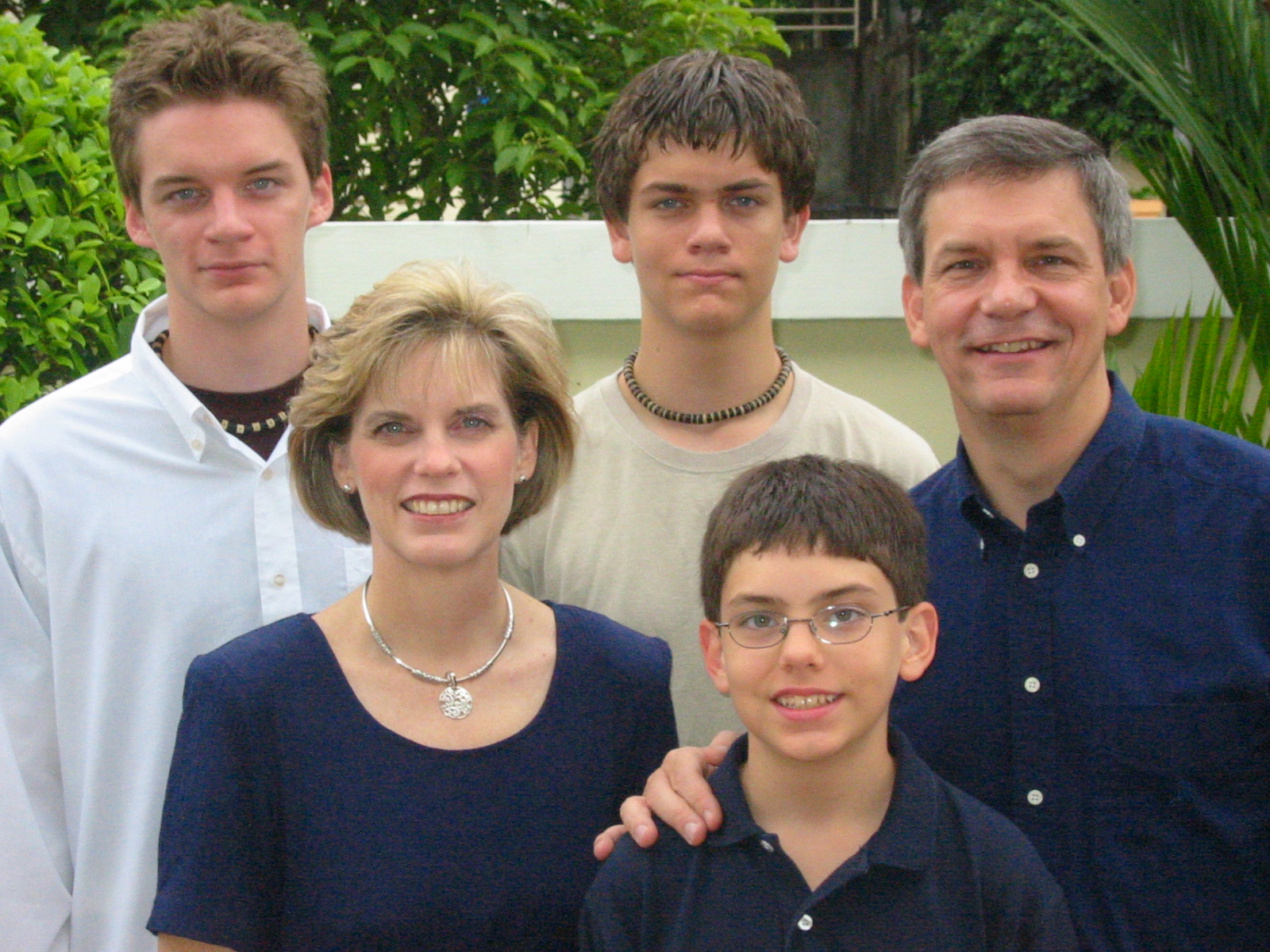 2005
Kurt
Stephen
Rick
Susan
John
2006
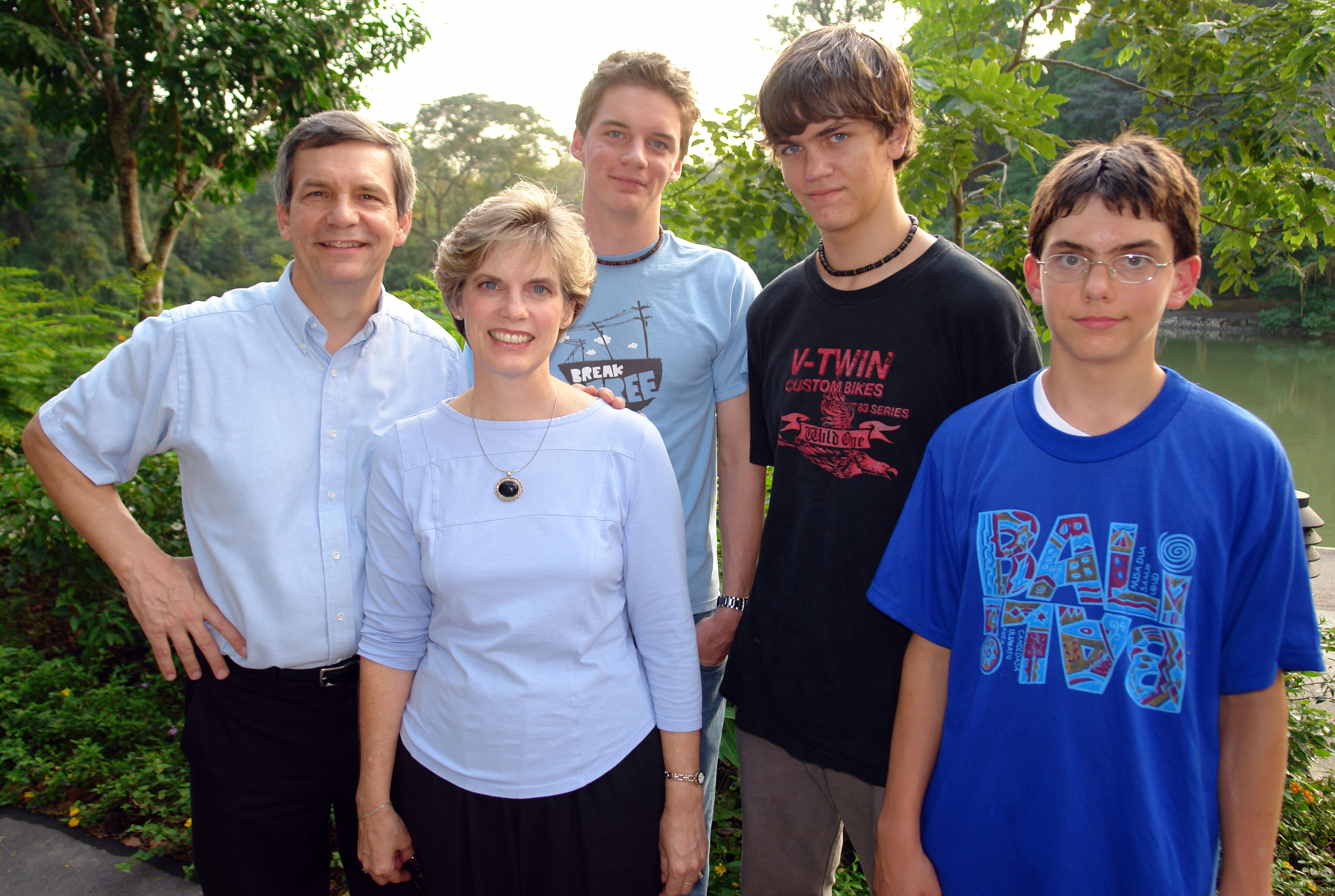 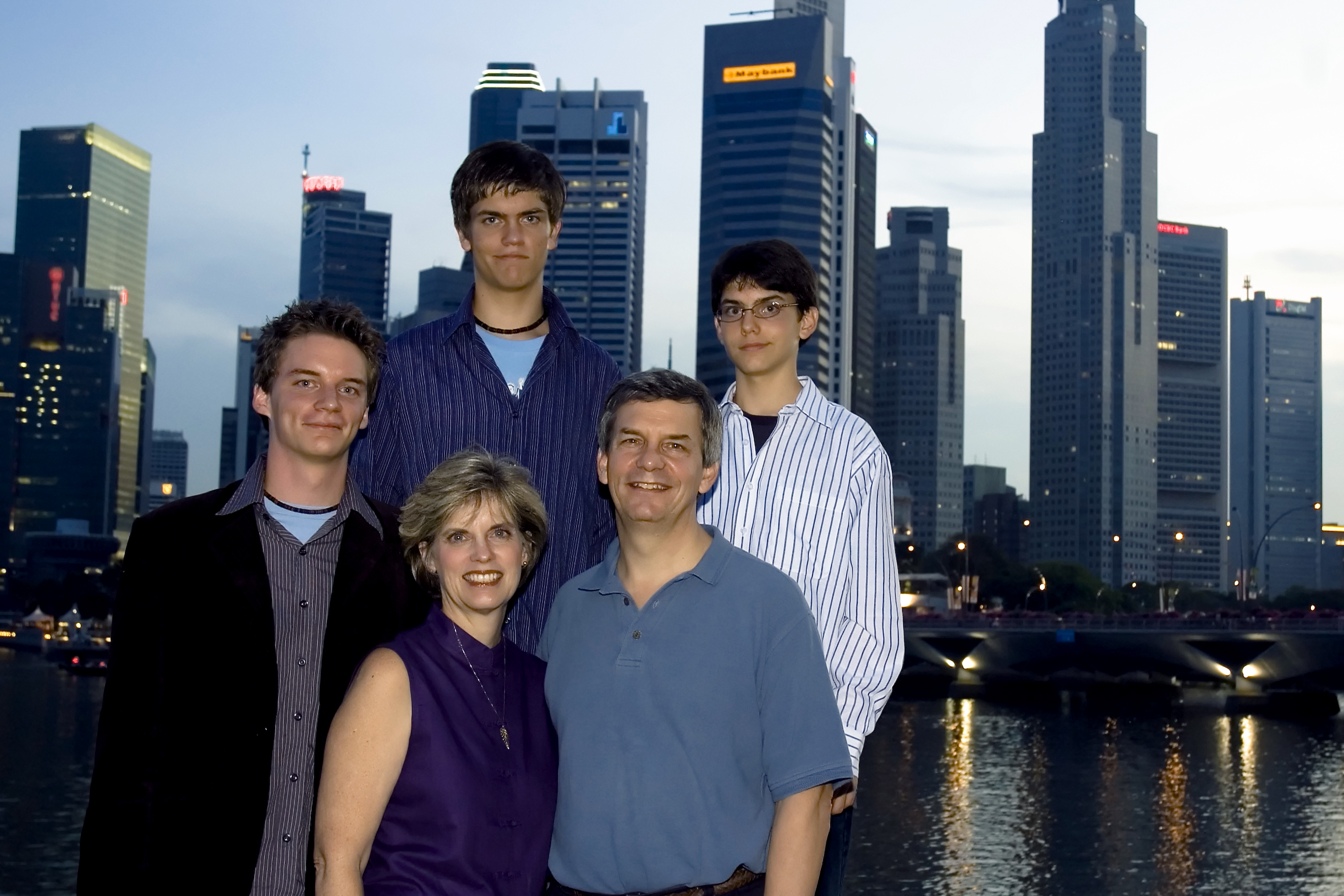 2007
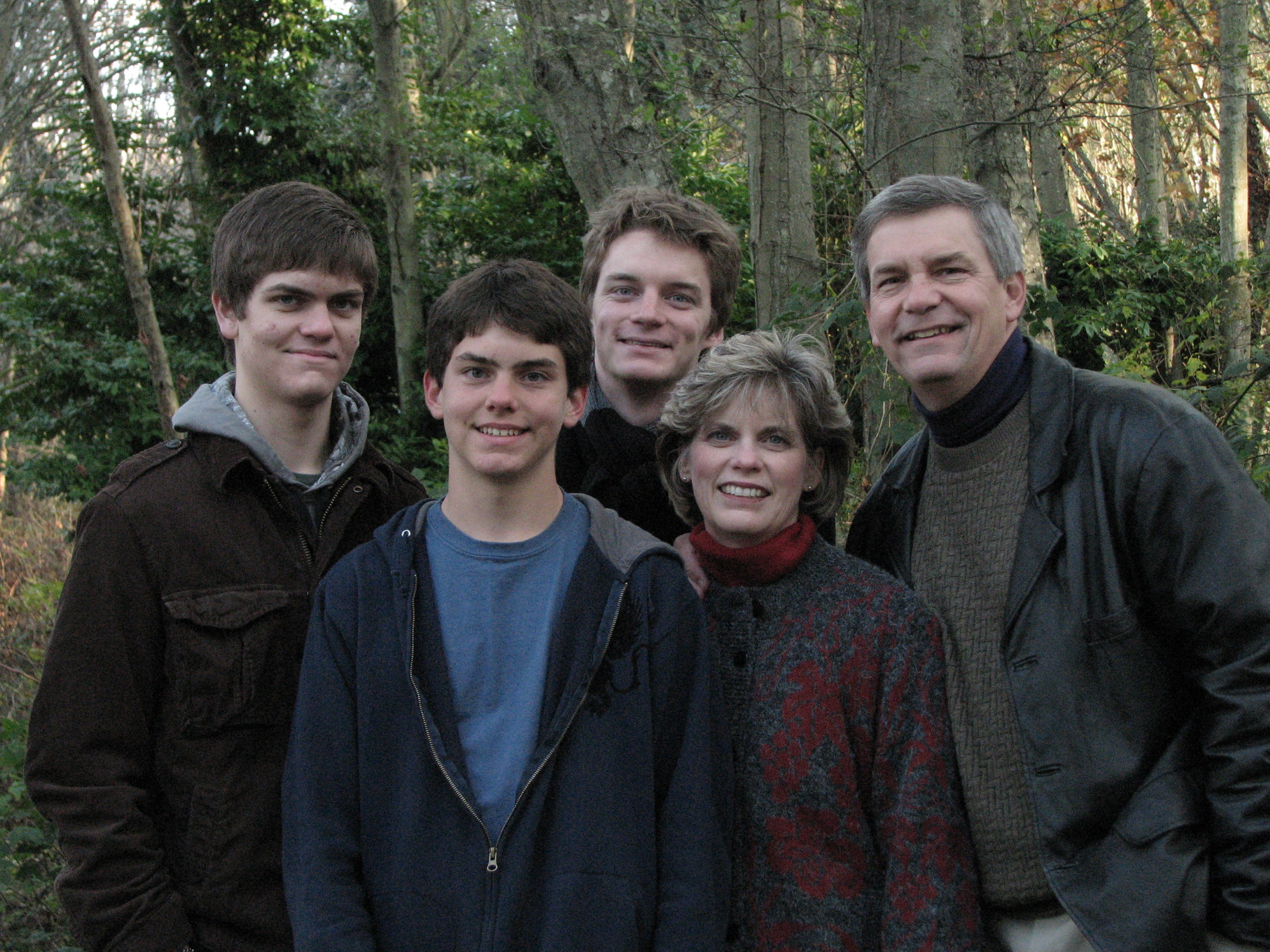 2008
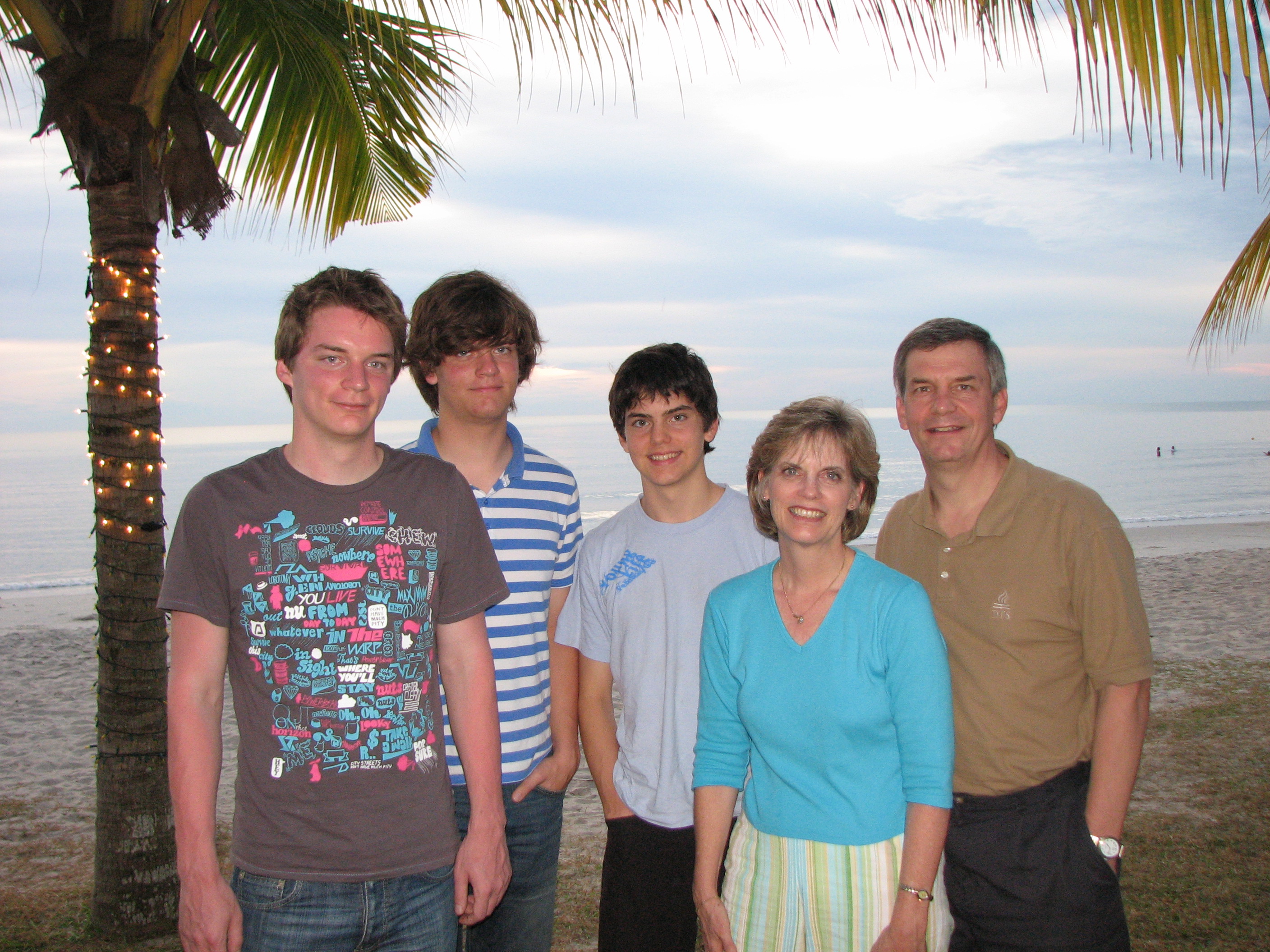 2009
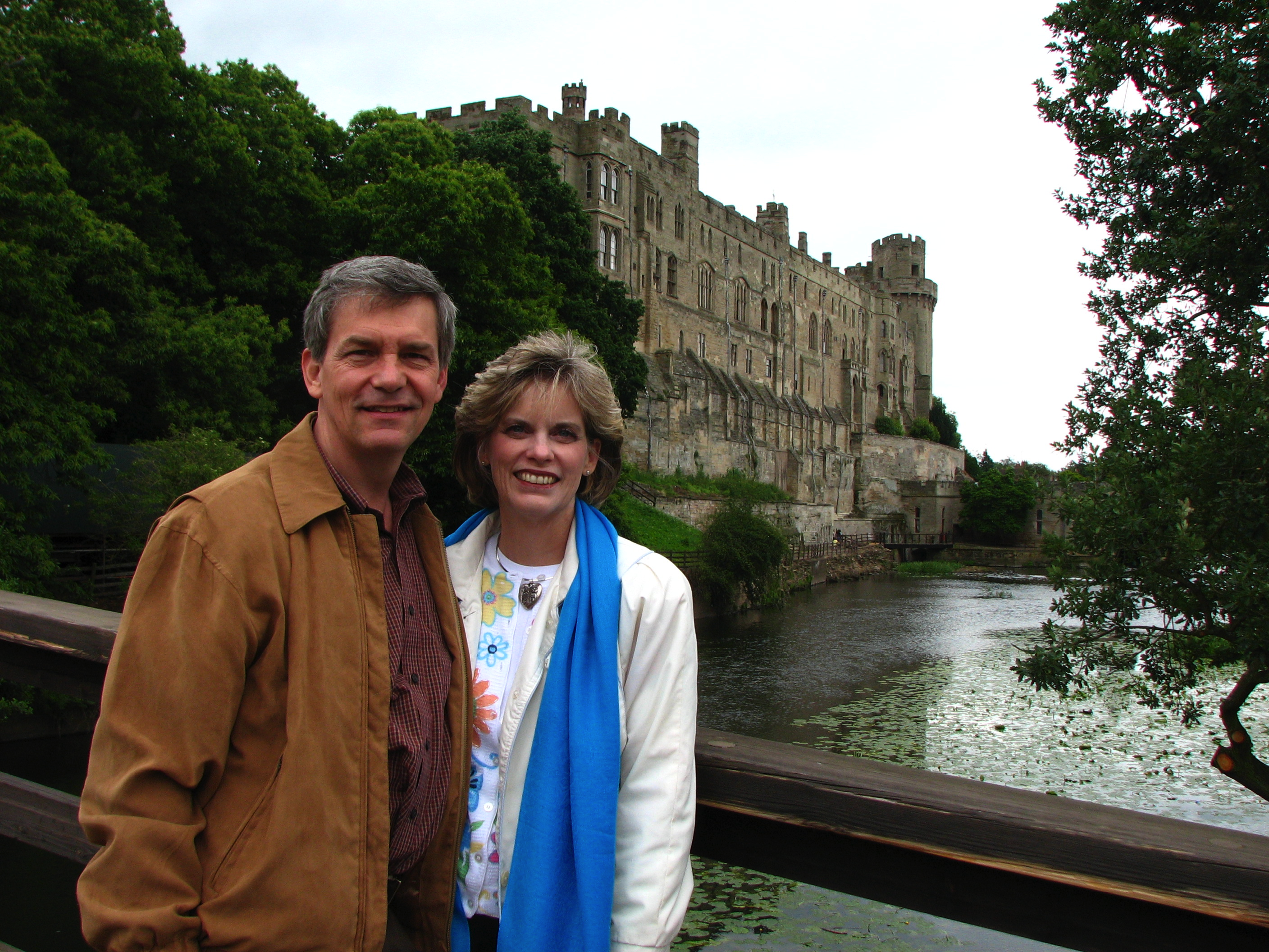 Main Idea: The issue is not finding the right person but being the right person as you trust God for a mate.
Warwick Castle 25th Anniversary Trip
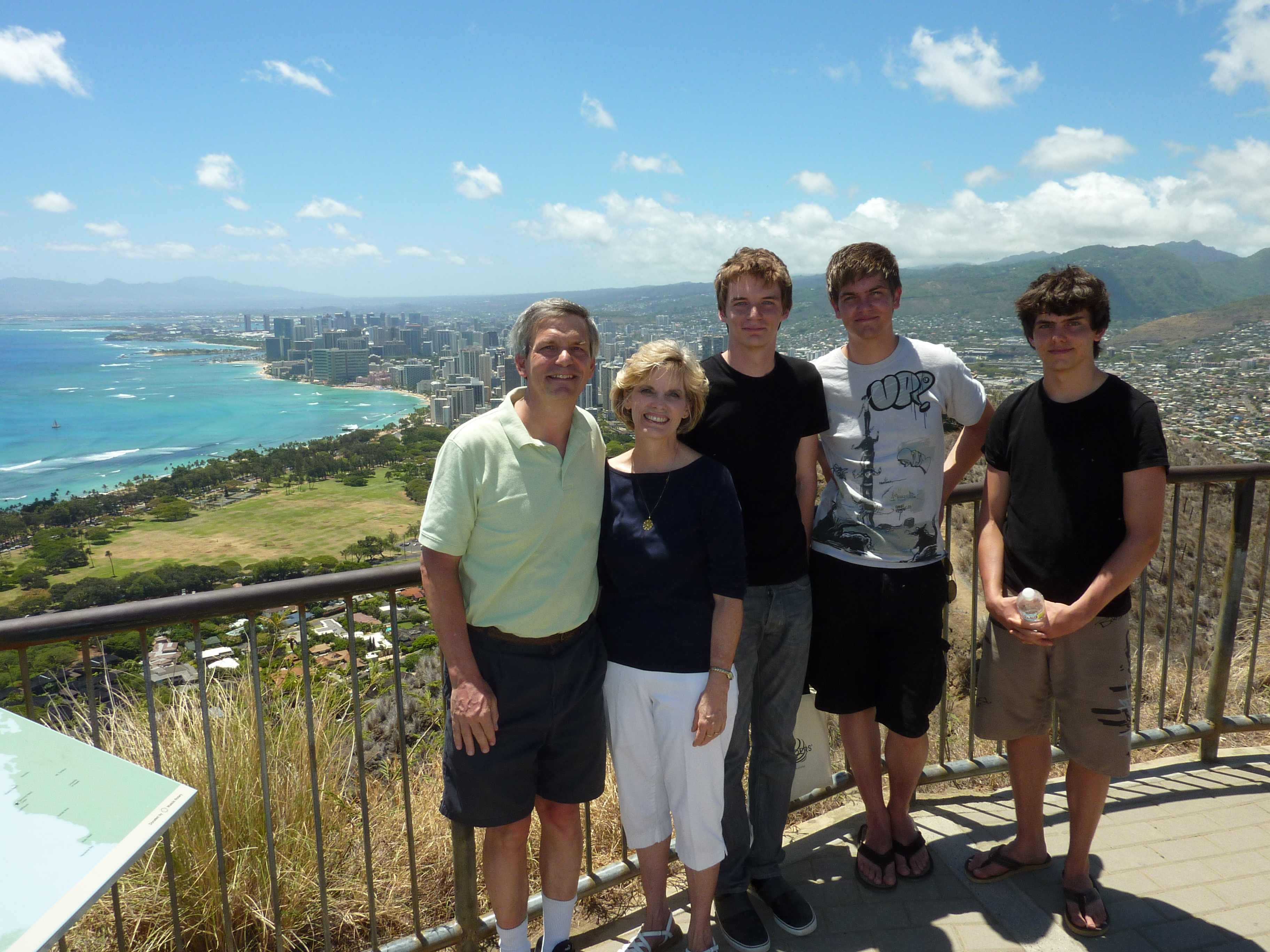 2010
[Speaker Notes: Or we joined them in Hawaii, where we climbed Diamond Head.]
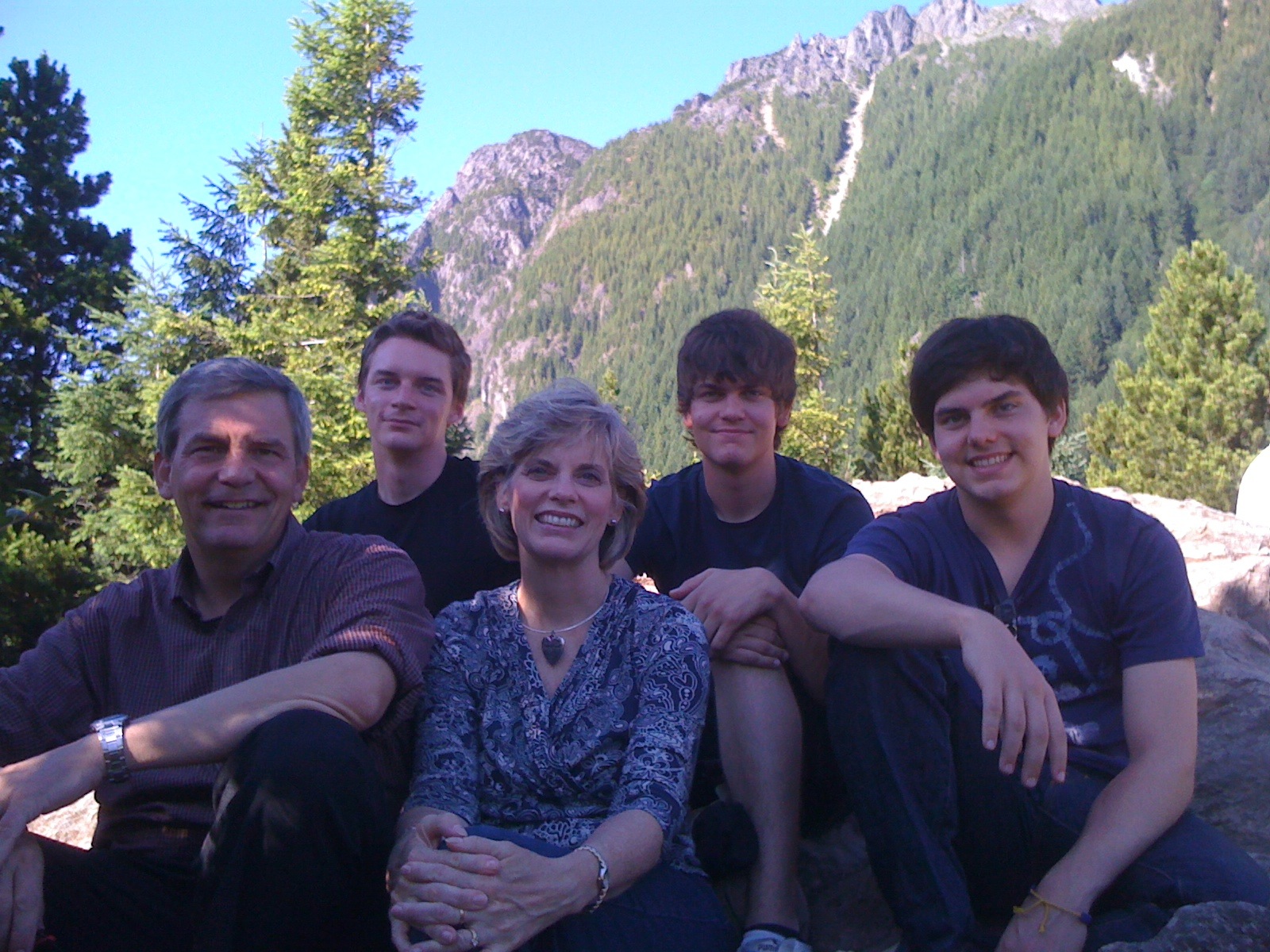 2011
[Speaker Notes: We love hiking together in the mountains of Washington!]
Stephen22
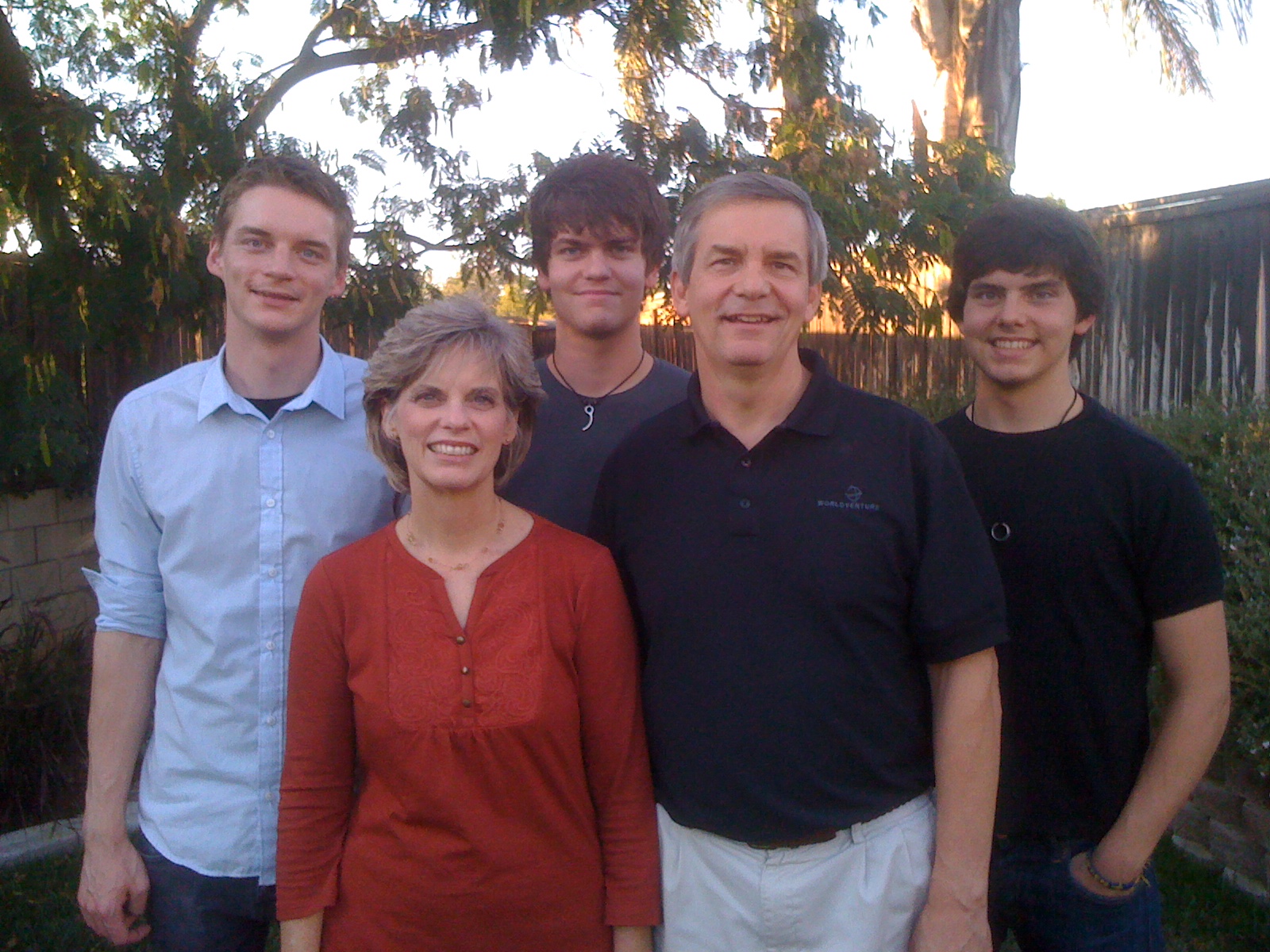 2011
John19
Kurt24
Susan
Rick
The Griffith FamilyOct 2011
[Speaker Notes: God continues working in our family as we see Him work in our three sons.  Our two older ones work in Seattle and our youngest (John) attends Biola University in Southern CA.  We lived close by in 2011 during his first semester, pretending that he needed us until we return to Singapore in January.]
Stephen23
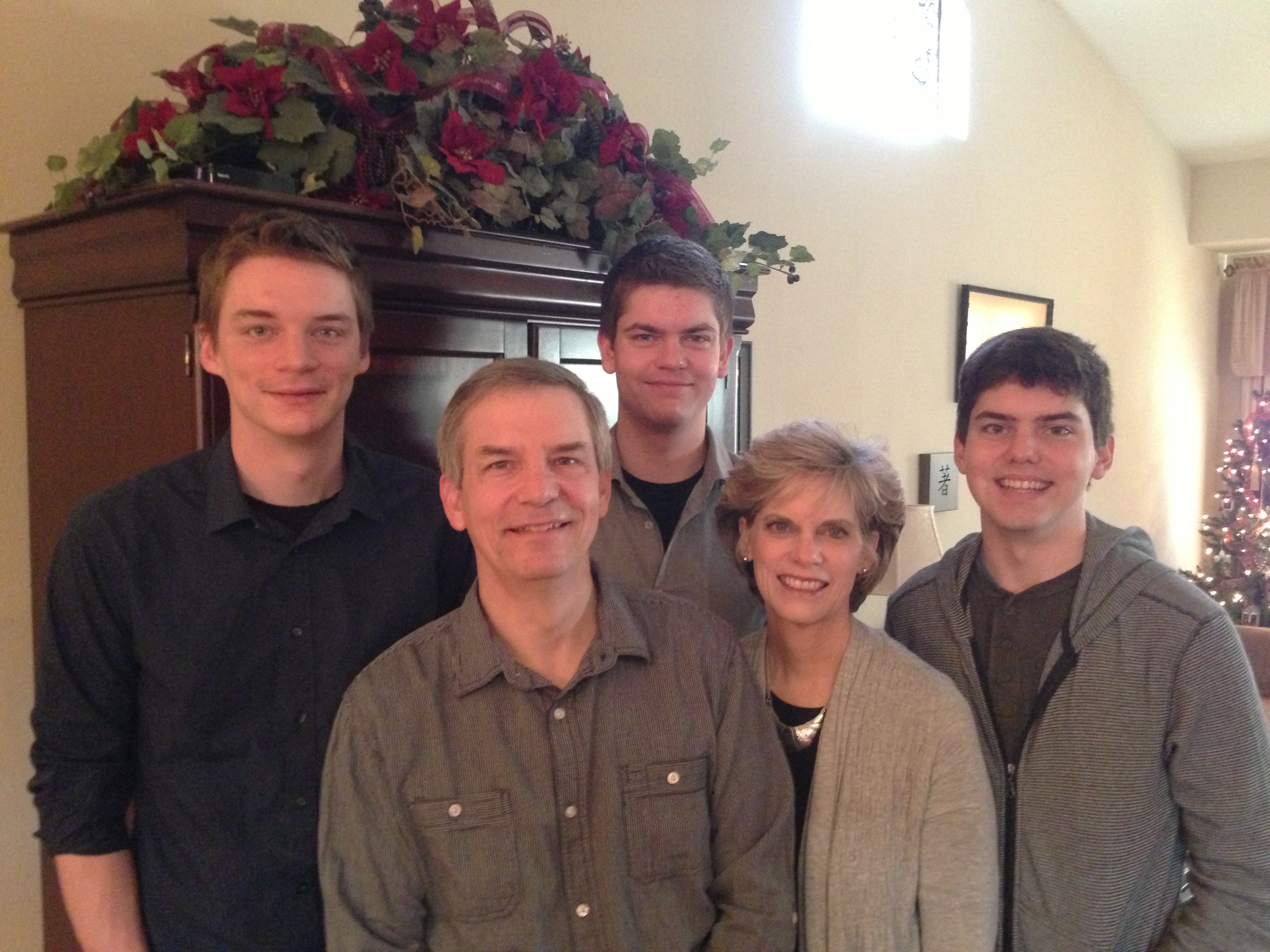 2012
John20
Kurt25
The Griffith FamilyDec 2012
Rick
Susan
[Speaker Notes: Now Mom and Dad are the shortest in the family.]
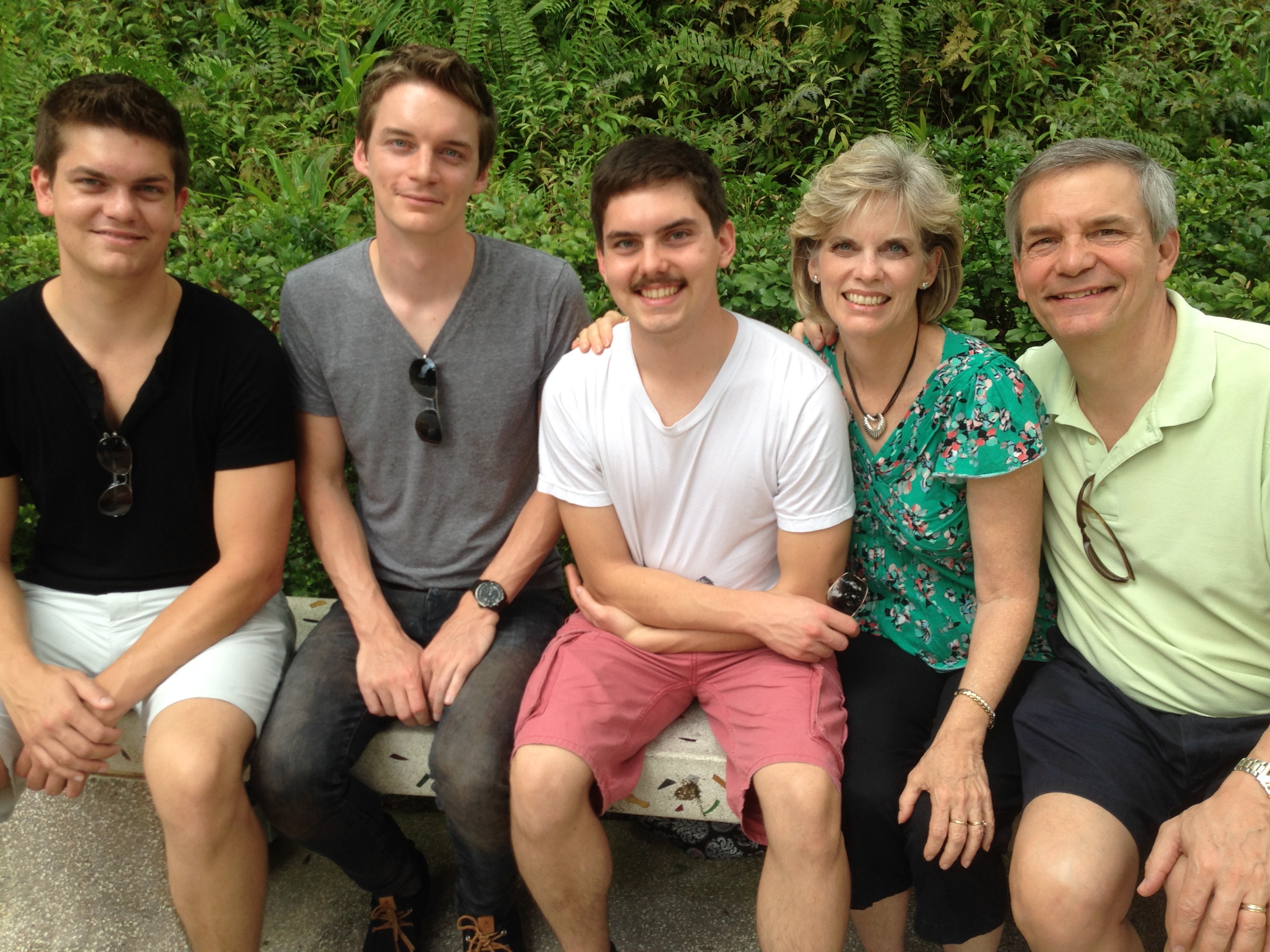 2013
Susan
John21
Stephen24
Rick
Kurt26
The Griffith FamilyDec 2013
[Speaker Notes: John also got hairy on his nose so he doesn’t look so young.]
2014
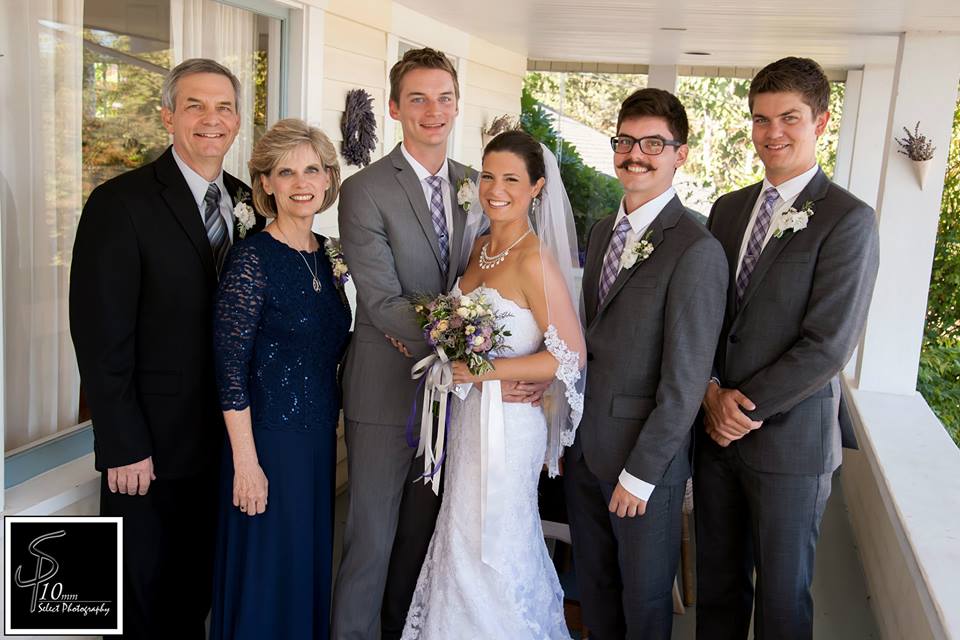 Rick
Stephen25
Susan
John22
The Griffith FamilySept 2014
Kurt & Cara28
2015
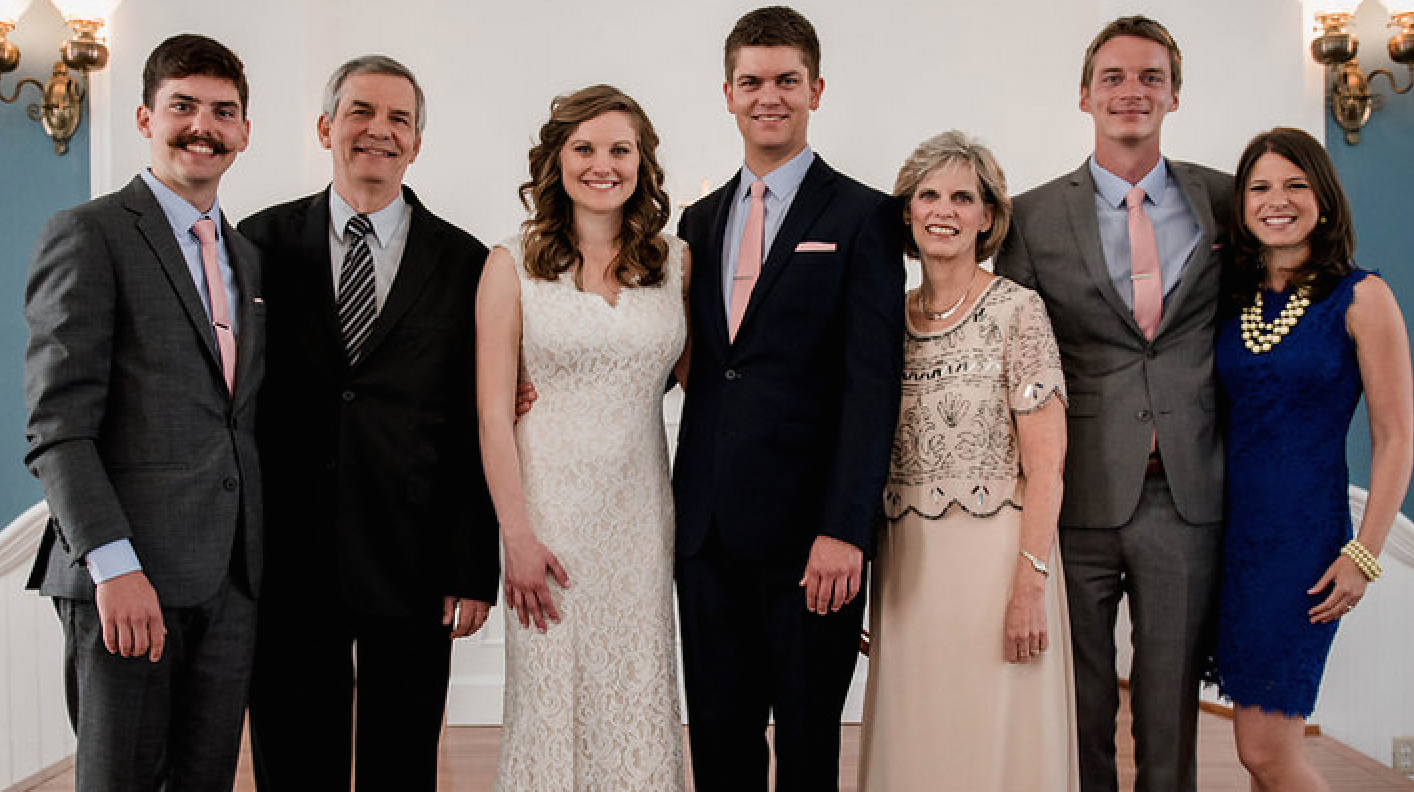 Kurt & Cara (28)
John(22)
Rick
Susan
Stephen & Katie (25)
The Griffiths May 2015
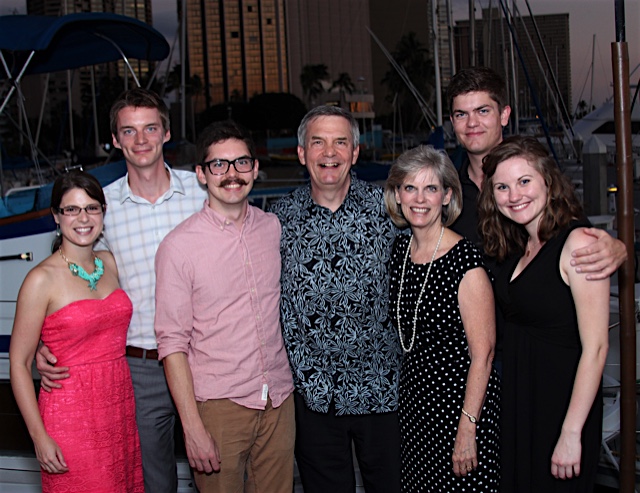 2016
The Griffiths 9 Jan 2016
John(23)
Rick & Susan
Kurt & Cara (29)
Stephen & Katie (26)
Black
[Speaker Notes: So how did I answer Albert that night before my marriage when he asked, “Rick, are you 100% sure that it is God’s will for you to marry Susan?”
I told him, “I don’t think anyone can ever say with 100% certainty that he knows God’s will in an area that is not specifically revealed by God in His Word.  
“I heard of a groom who was killed in an automobile accident on his way to his wedding—and then the bride married someone else.
“So I can’t say I’m 100% sure now.  But within 24 hours I’ll be 100% sure that He wants me to make the very best of the marriage that I have!”]
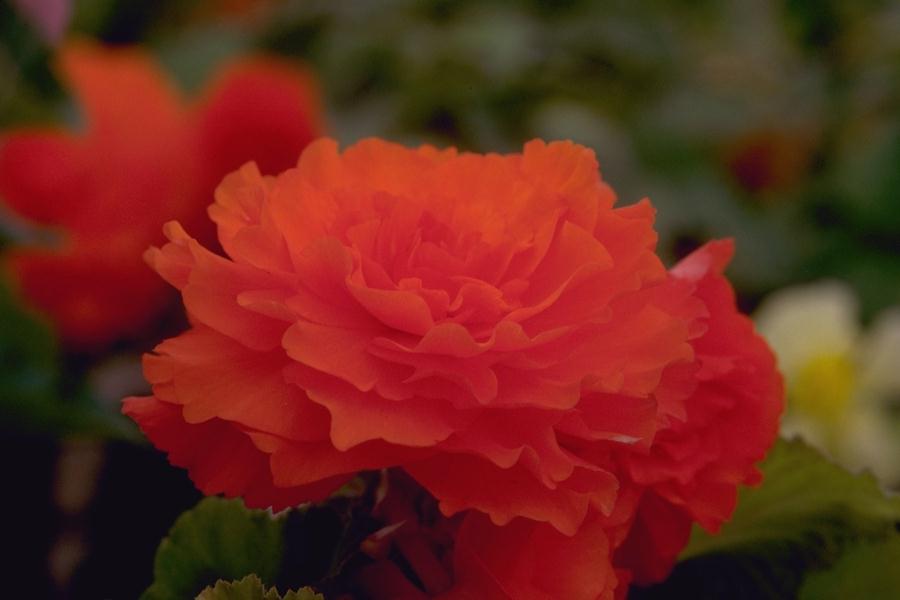 Can two walk together except they let God lead them?
Can two walk together except He guide their way?
Can there be unity?Can there be harmony,until they both agreethat He shall have full sway?
Can two walk 1/5
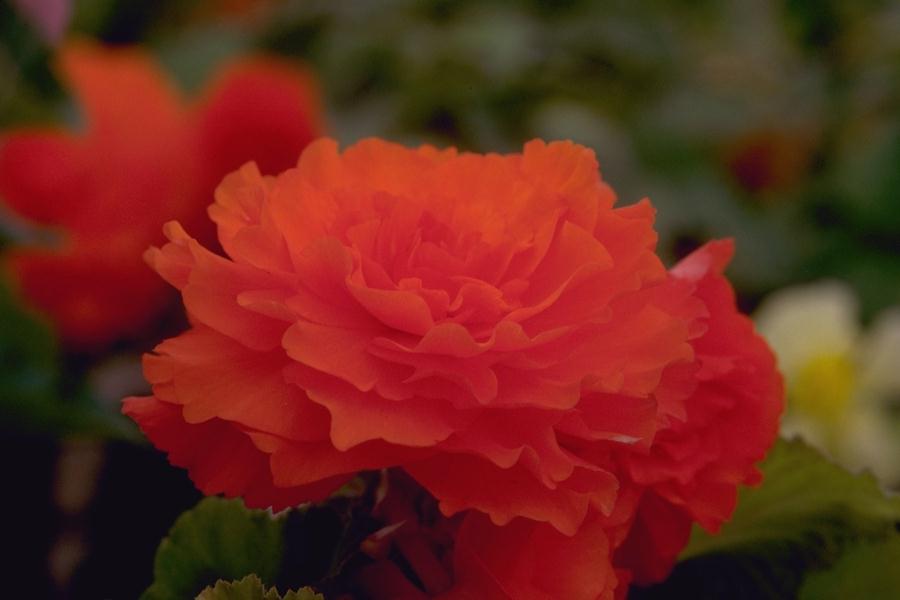 Can two walk together without the Lord to guide them?
Who sees the darkest futureas if that dark were day?
For He and He alone,can master the unknown,and lead them safely onthrough dangers yet to be.
Can two walk 2/5
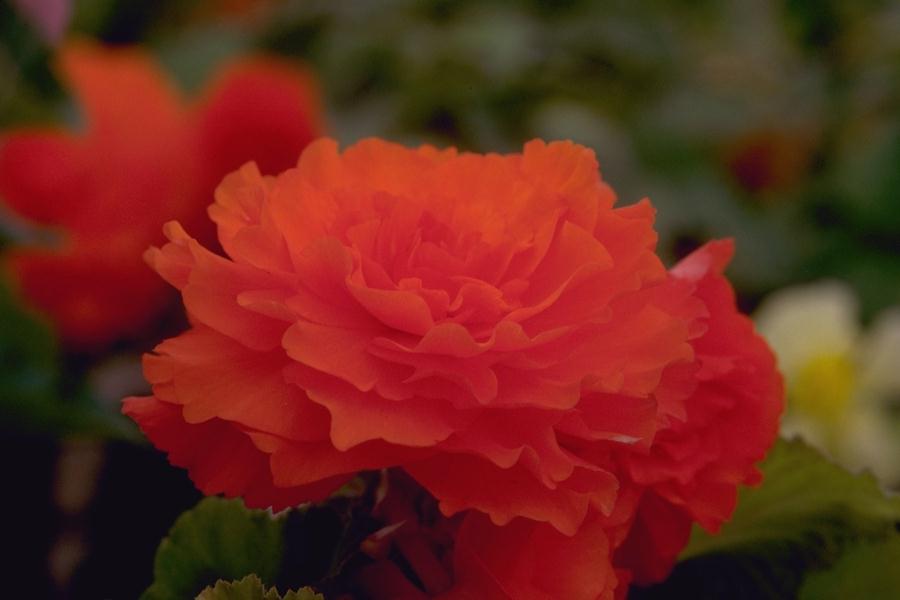 Only lives that live to do His willshall come to fullest flow’ring.
Only lives that find their strength in Himwill have the power to grow.
Only love that joins itself to Godwill ever be enduring,
For all true onenessfinds its source in Him.
Can two walk 3/5
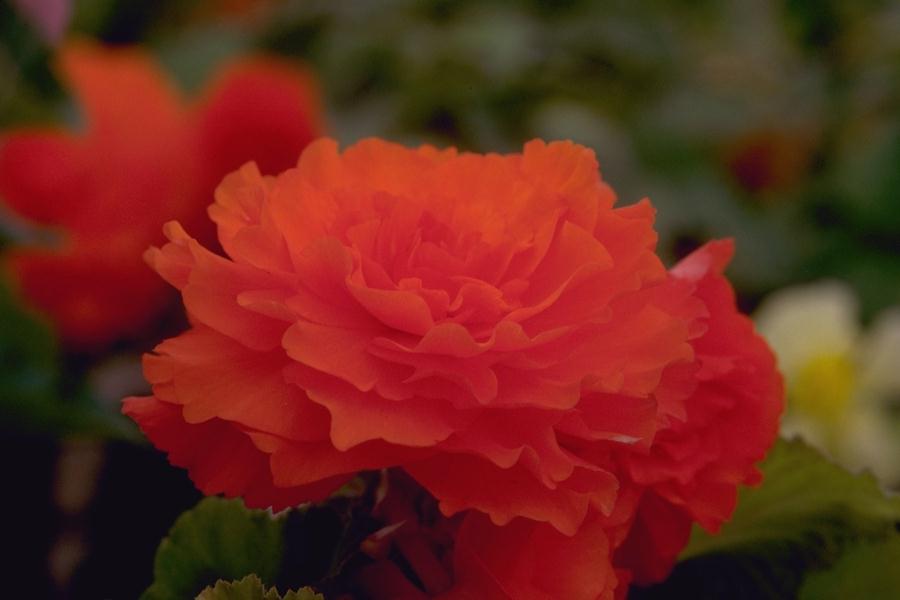 Can two walk together unless they give allegianceto Christ as their Saviour,their Master, Lord and King?
Can they walk side by sideif loyalties divide--if one or both decide to thwart His kind control?
Can two walk 4/5
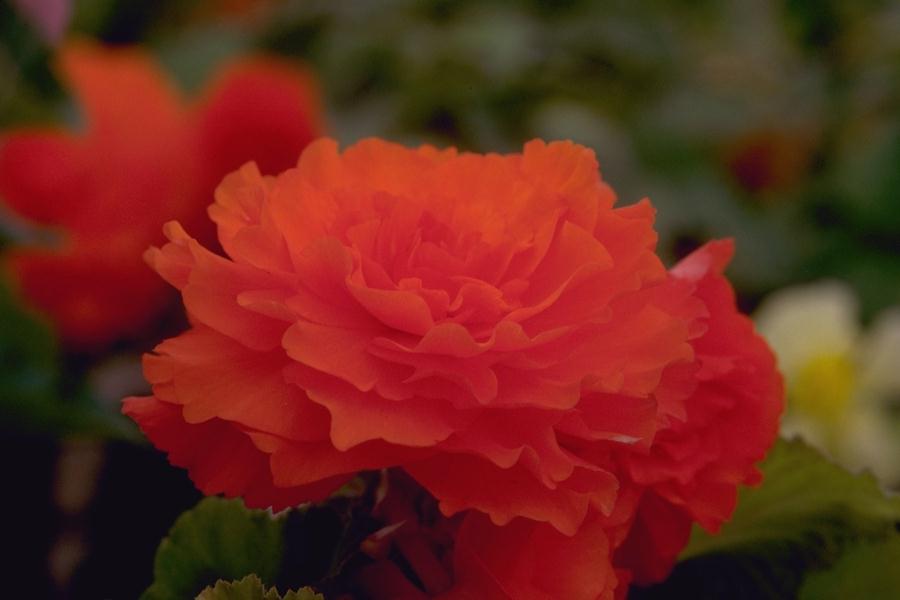 Can two walk together without God’s presence leading them?Can two walk together except He light their way?
How can they learn to seewhat they are meant to beand find their destiny,unless they walk with God?
Can two walk 5/5
Black
[Speaker Notes: Black]
Get this presentation for free!
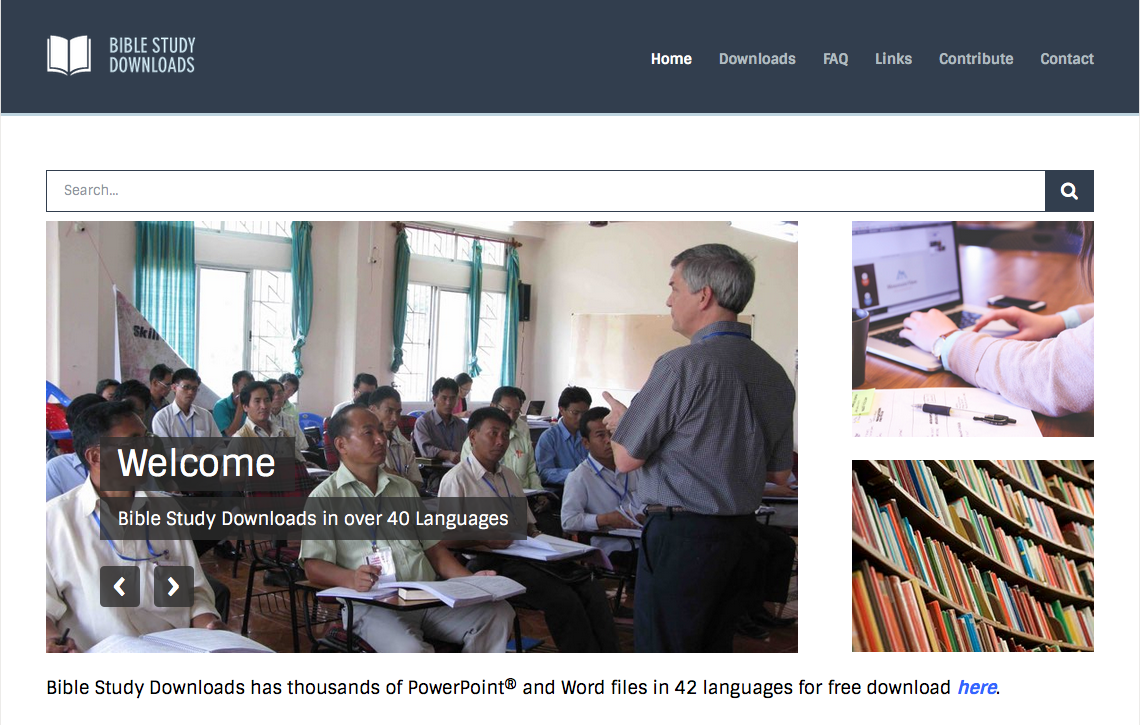 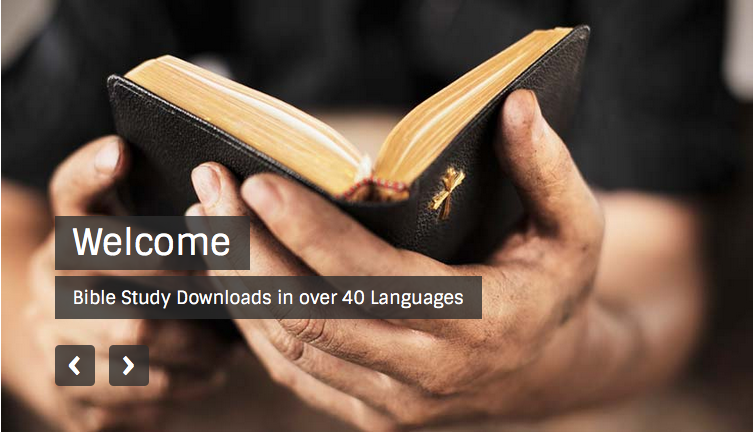 Topical Preaching link at BibleStudyDownloads.org
[Speaker Notes: The Bible…Basically (bb)]